Τράχηλος
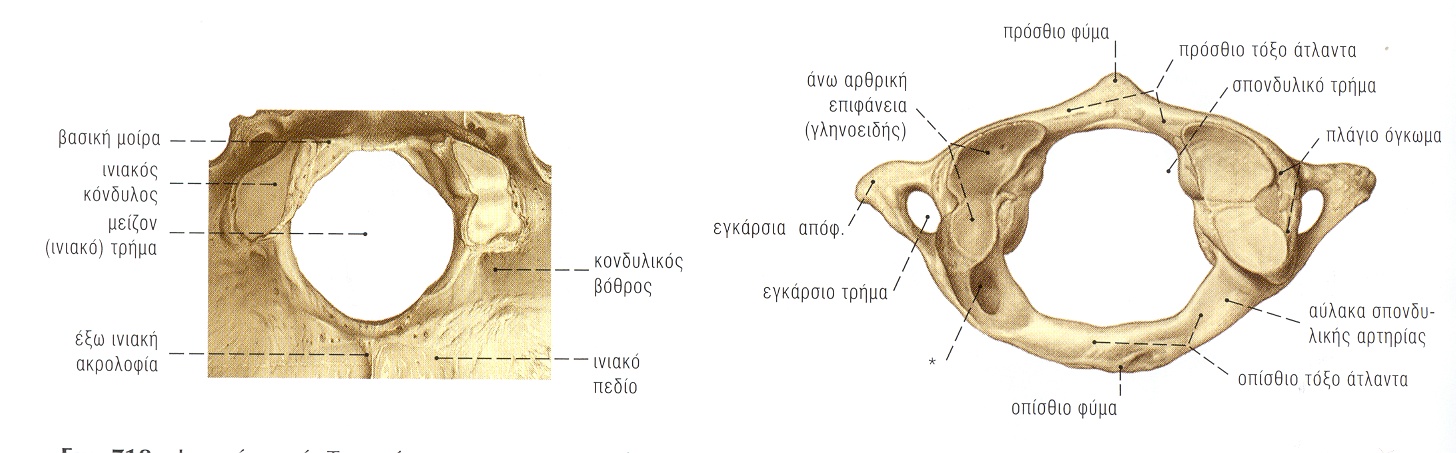 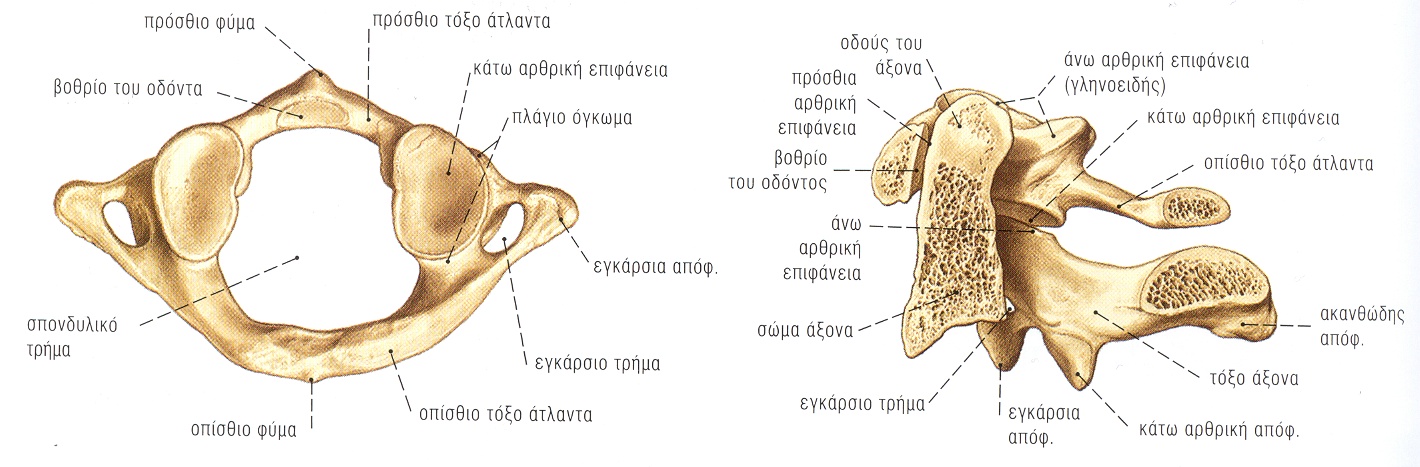 Άτλας – Ινιακό τρήμα
Άξονας – Α5-A7
Πρόσθιος επιμήκης – Οπίσθιος επιπωματικός
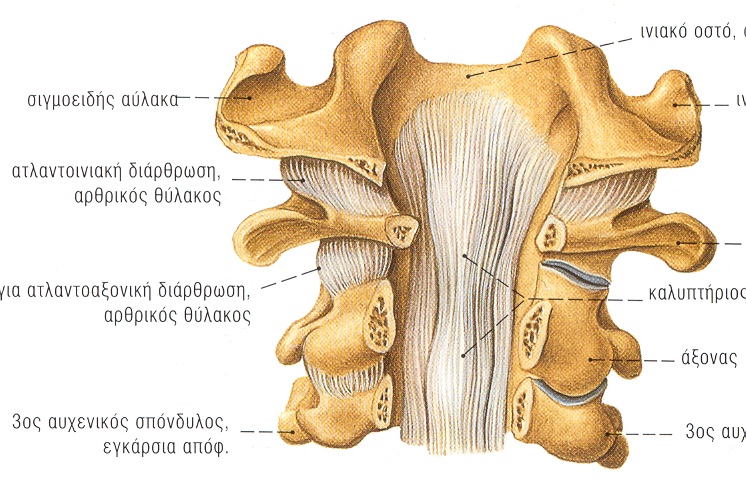 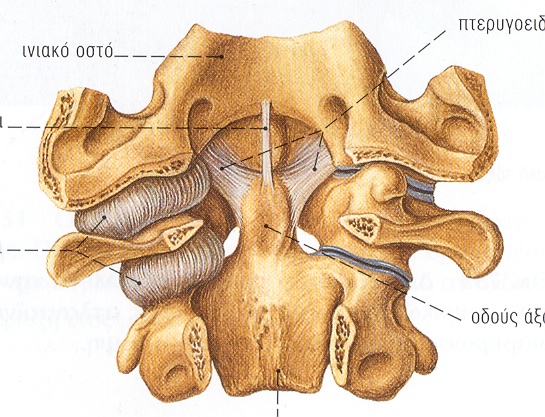 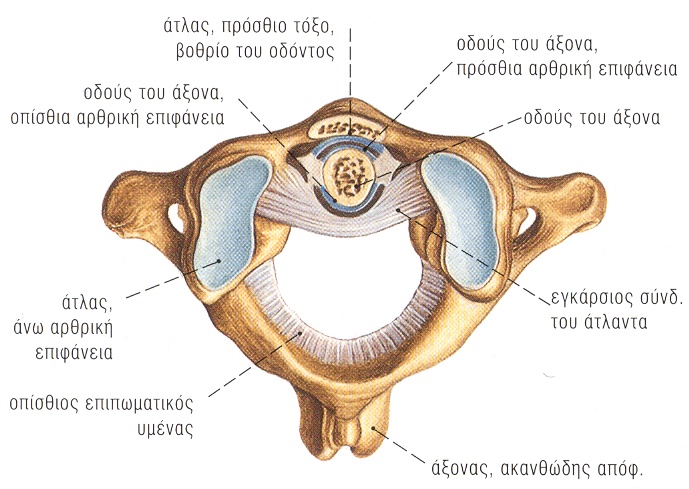 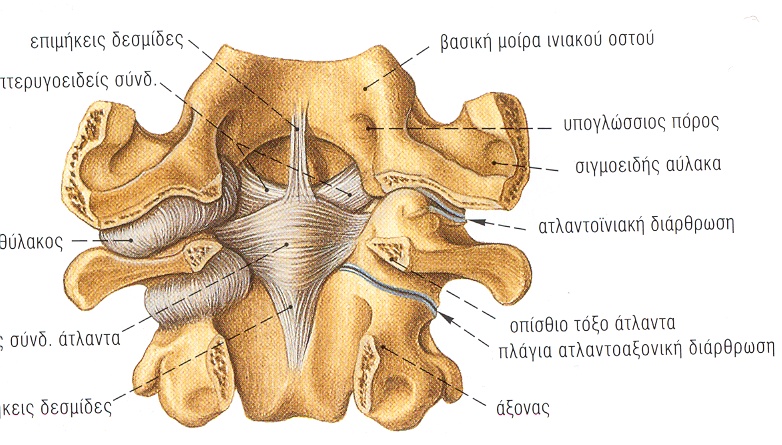 Μυώδες πλάτυσμα
Στερνοκλειδομαστοειδής
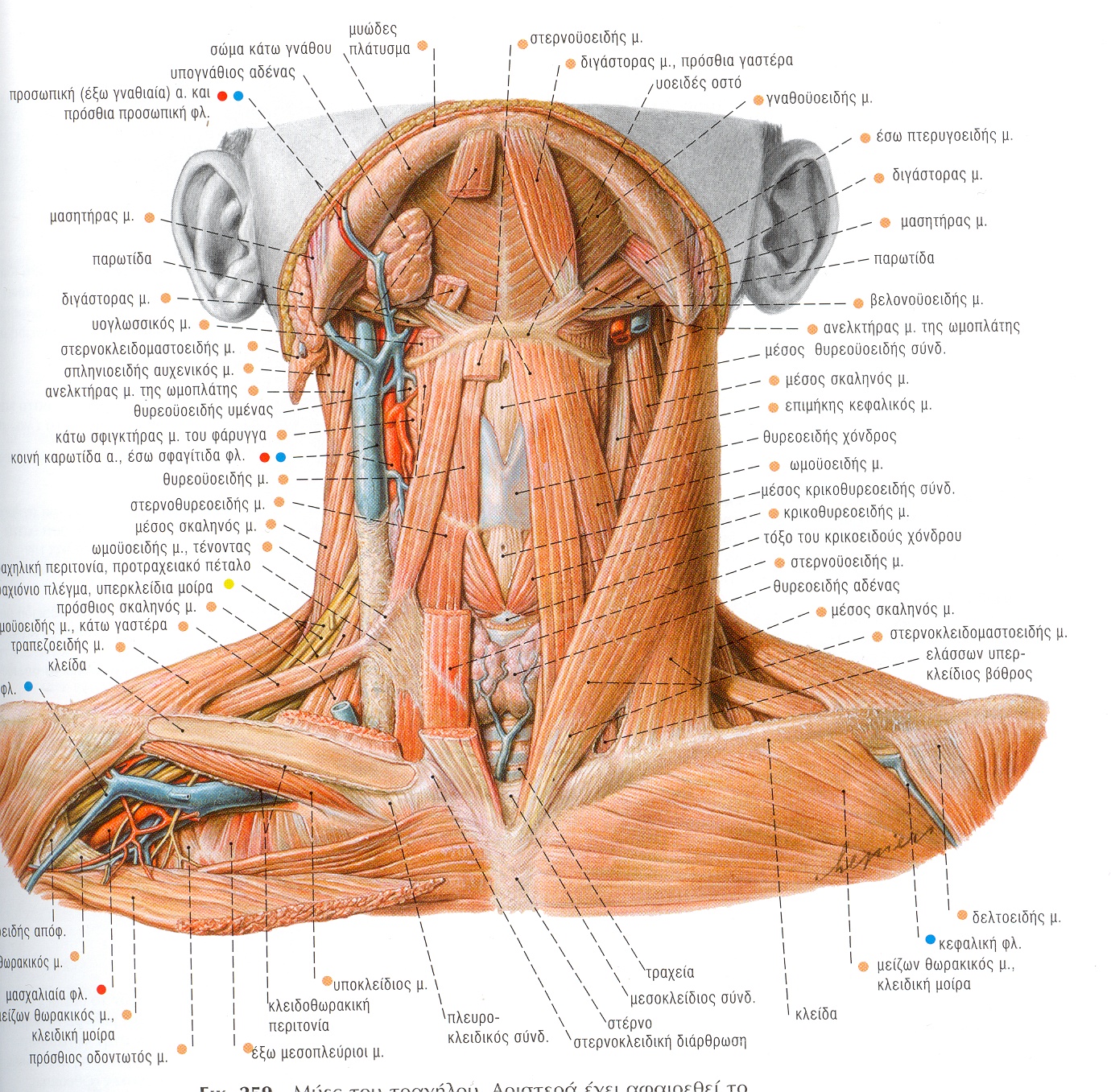 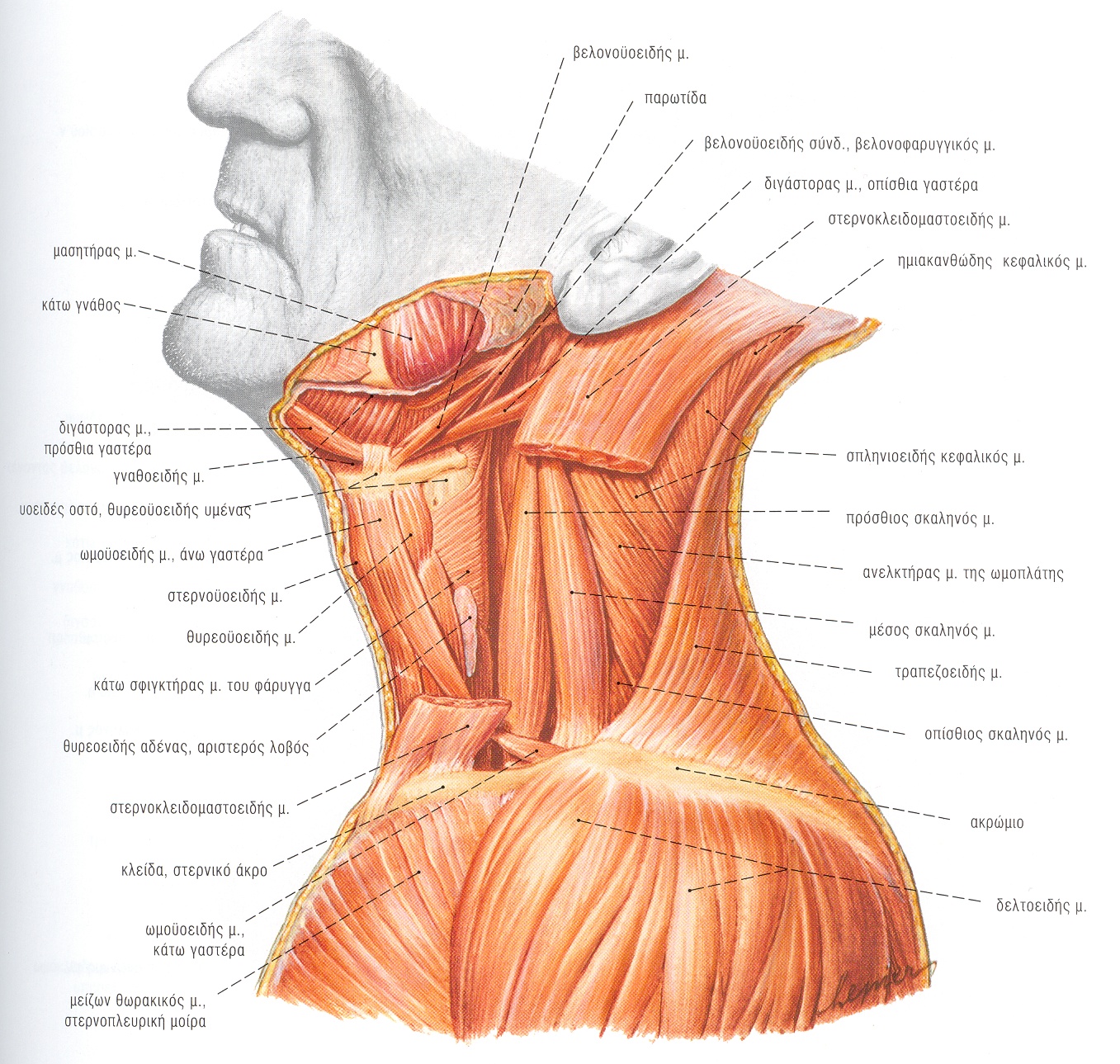 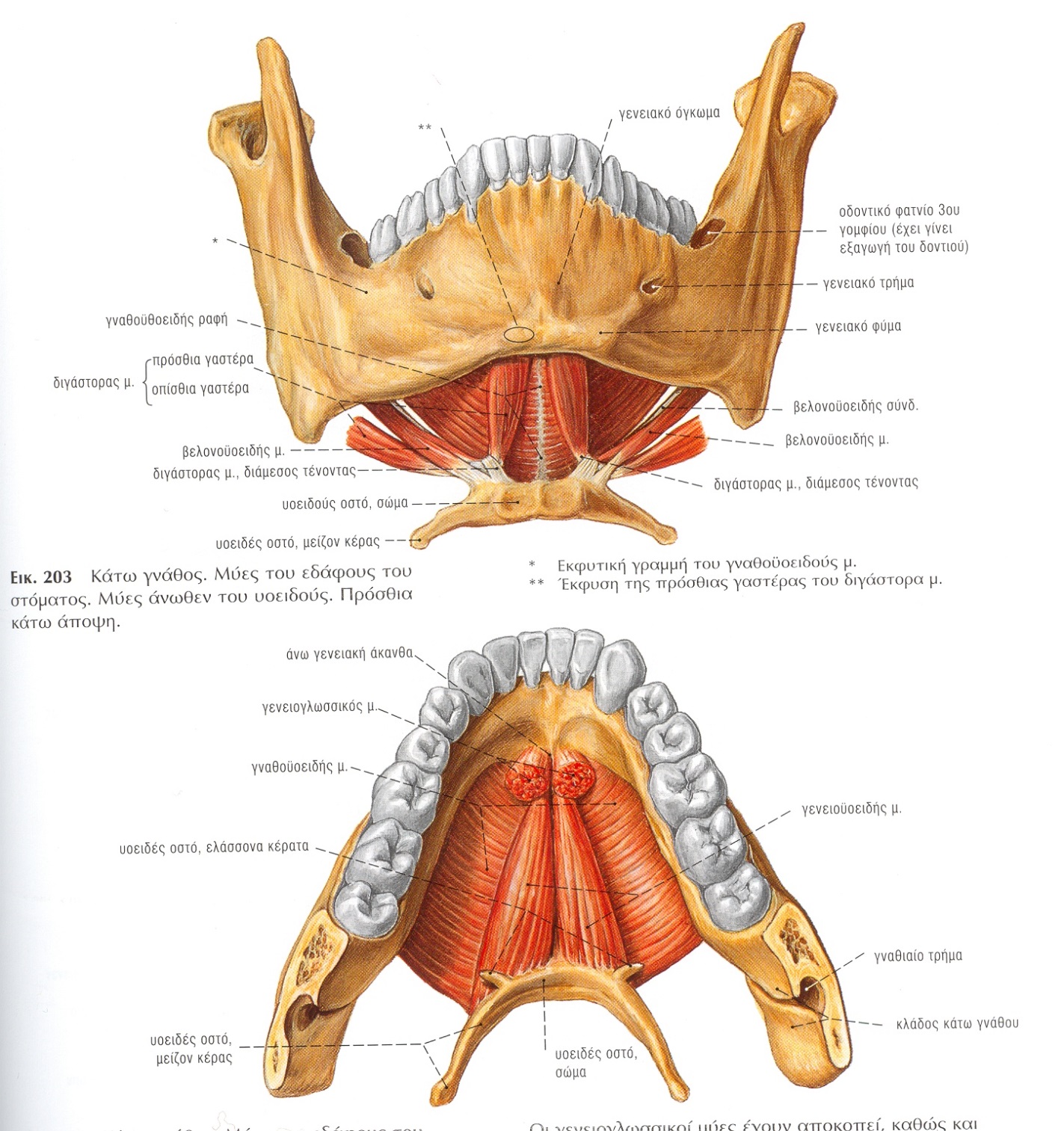 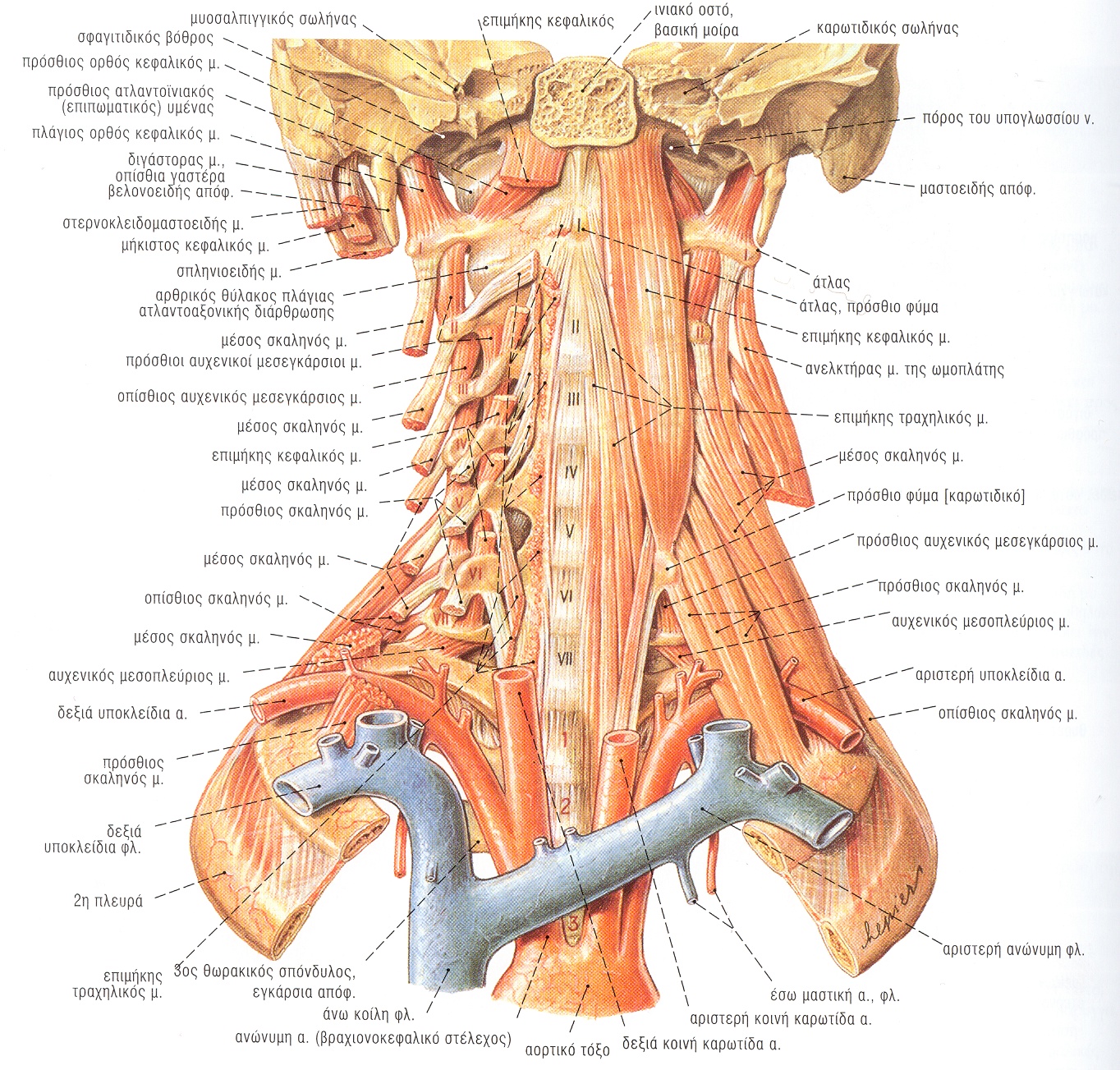 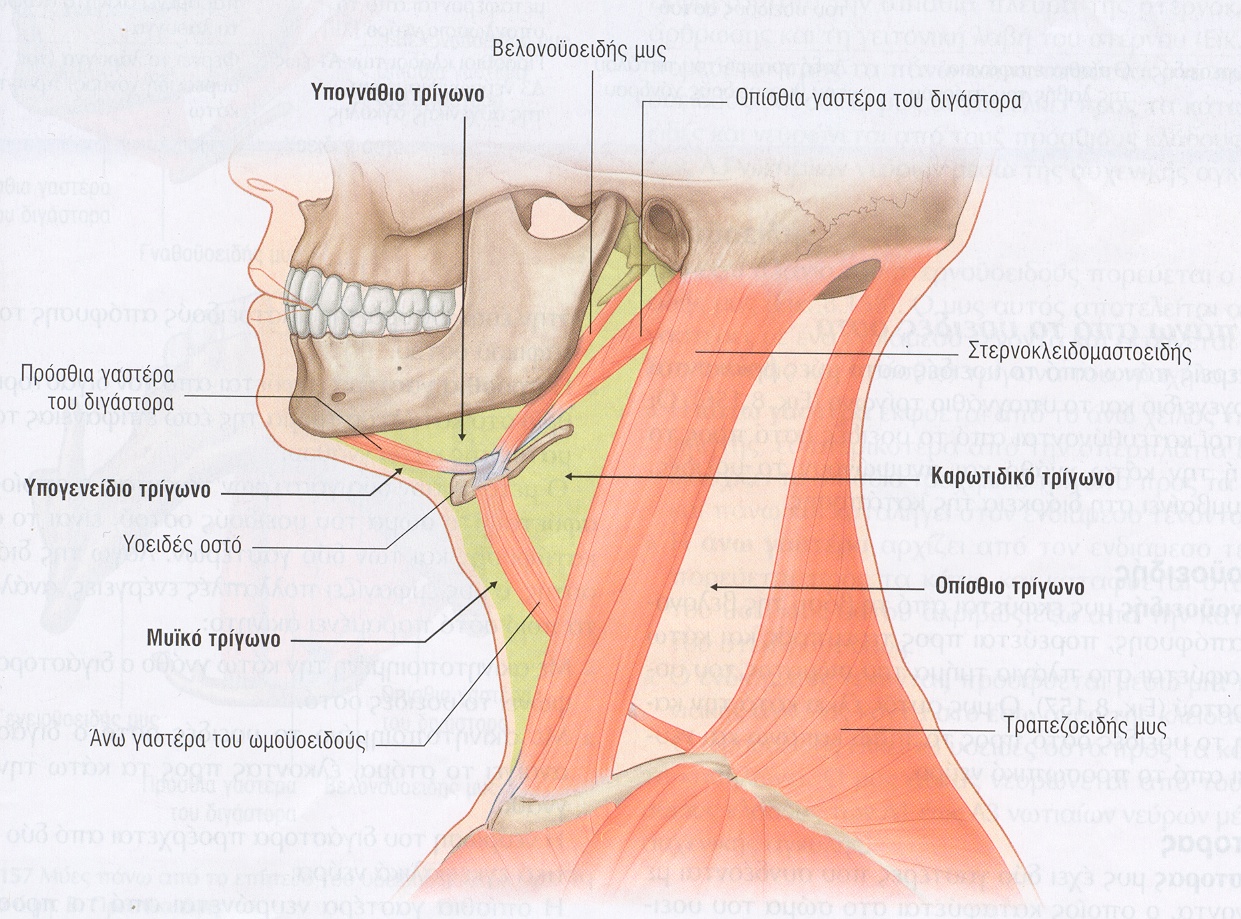 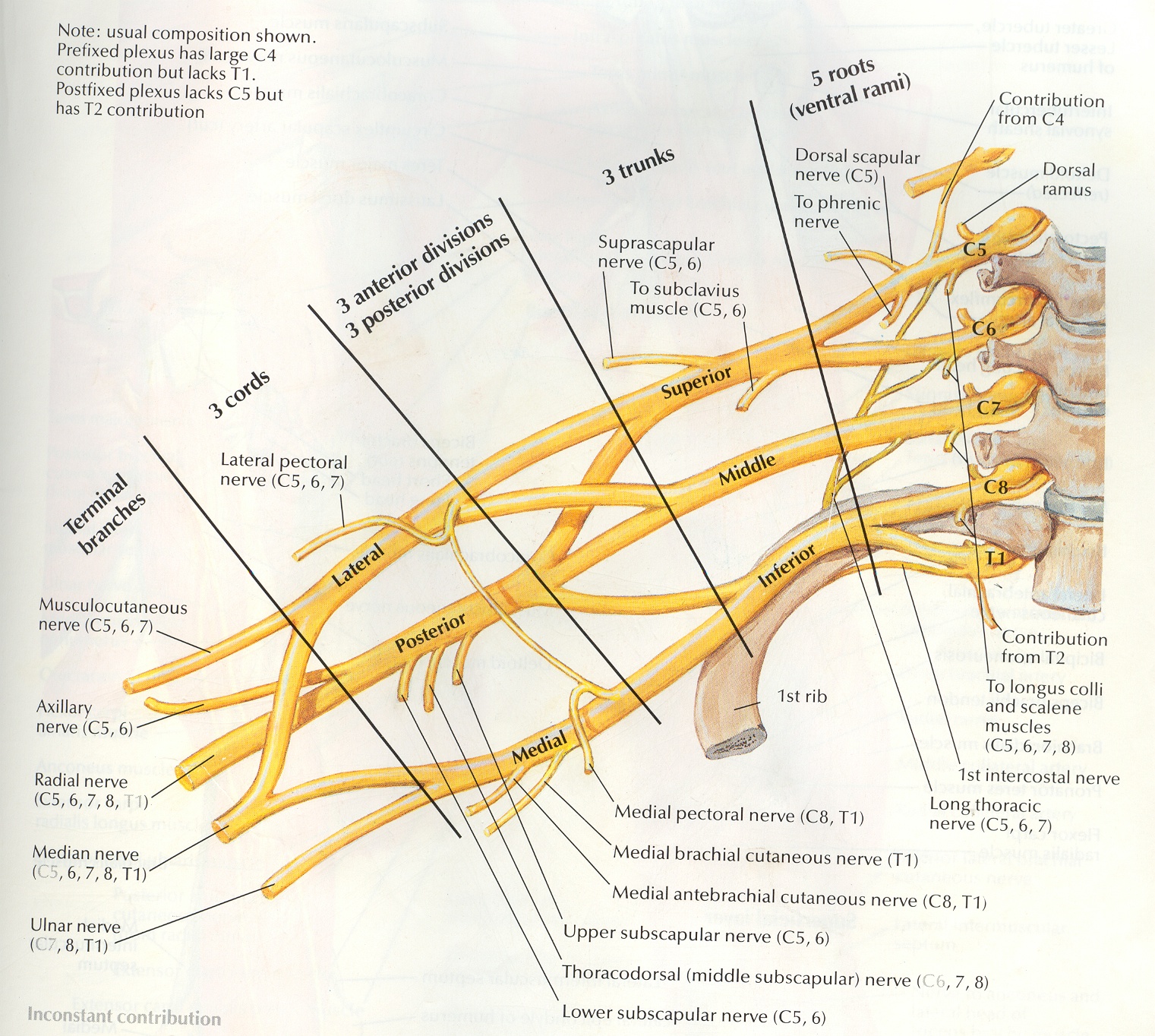 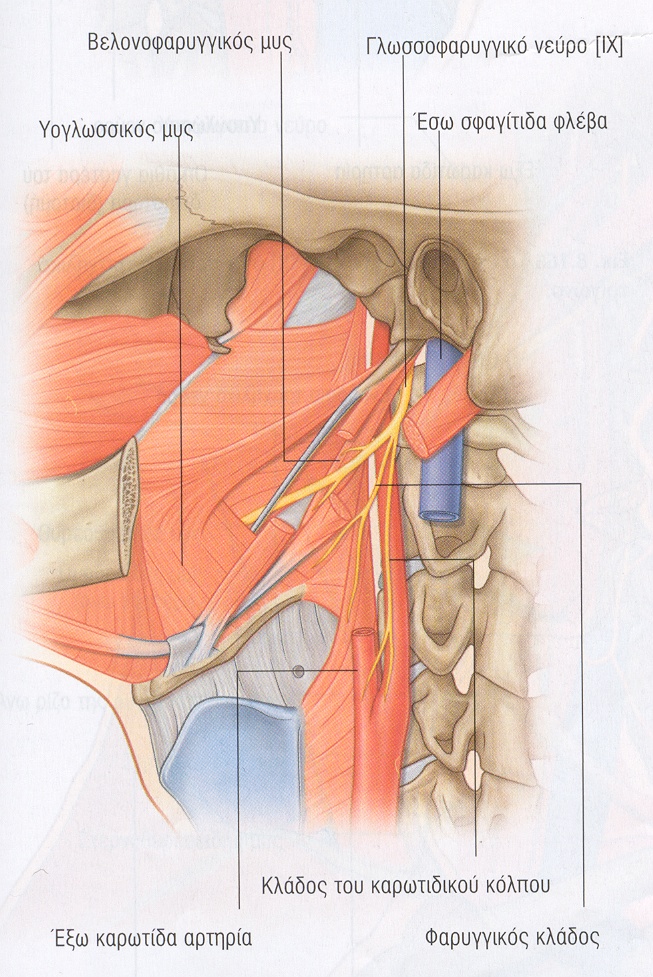 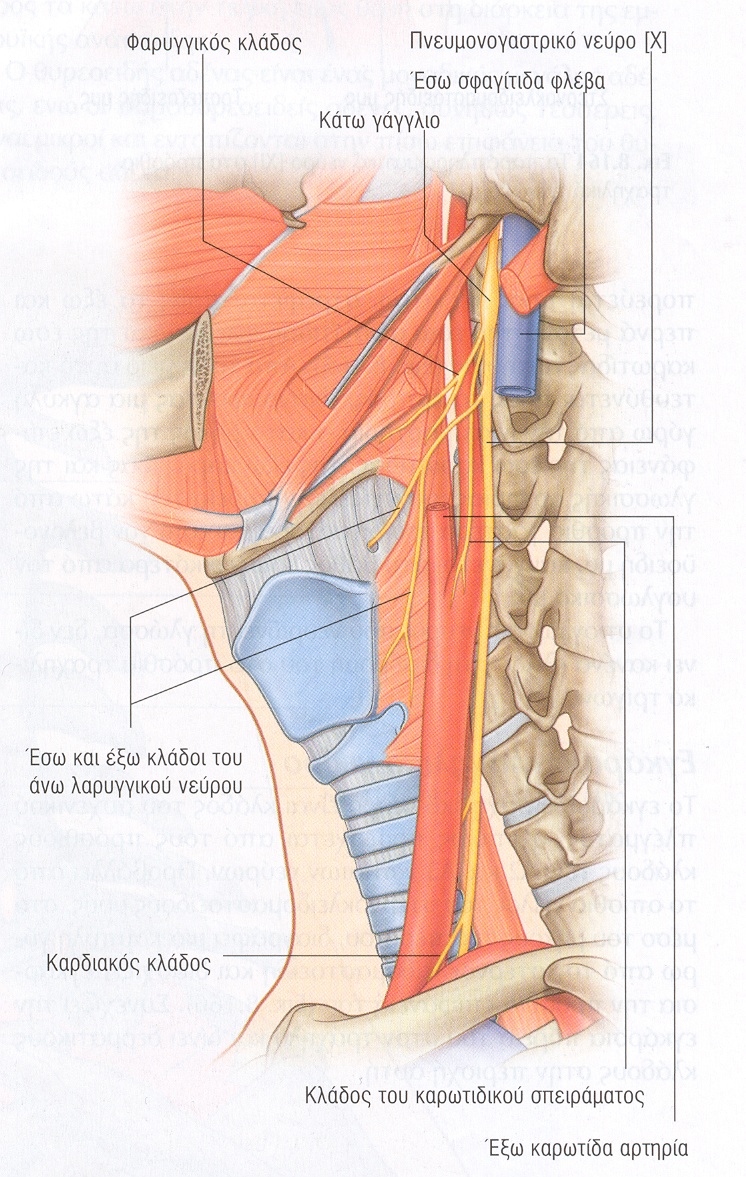 Παλίνδρομο (κάτω) λαρυγγικό νεύρο
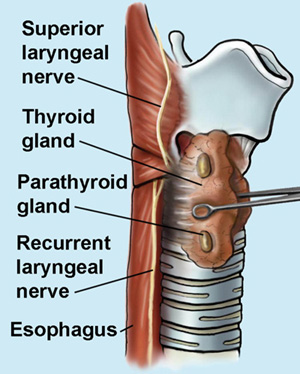 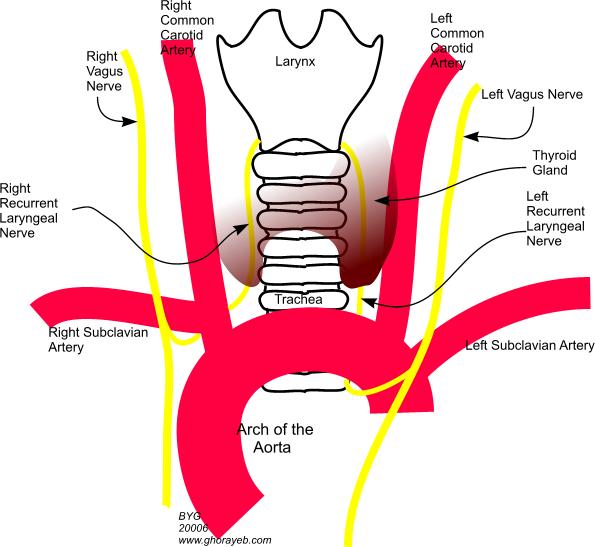 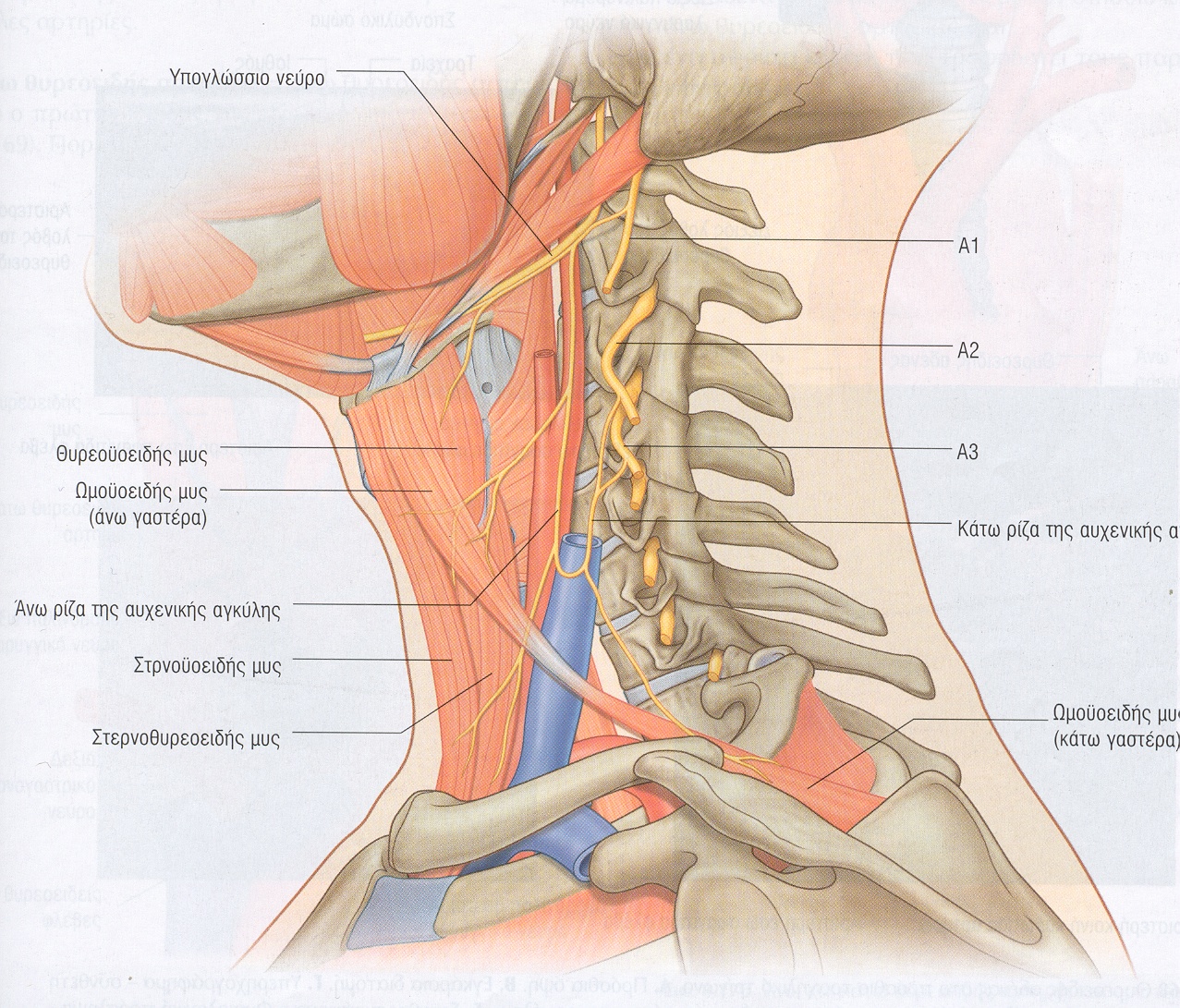 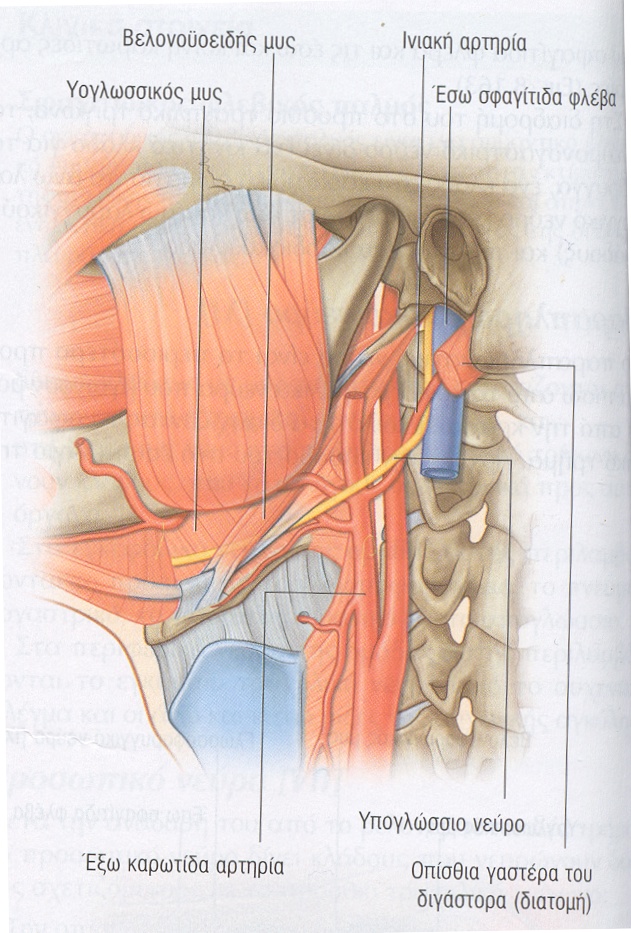 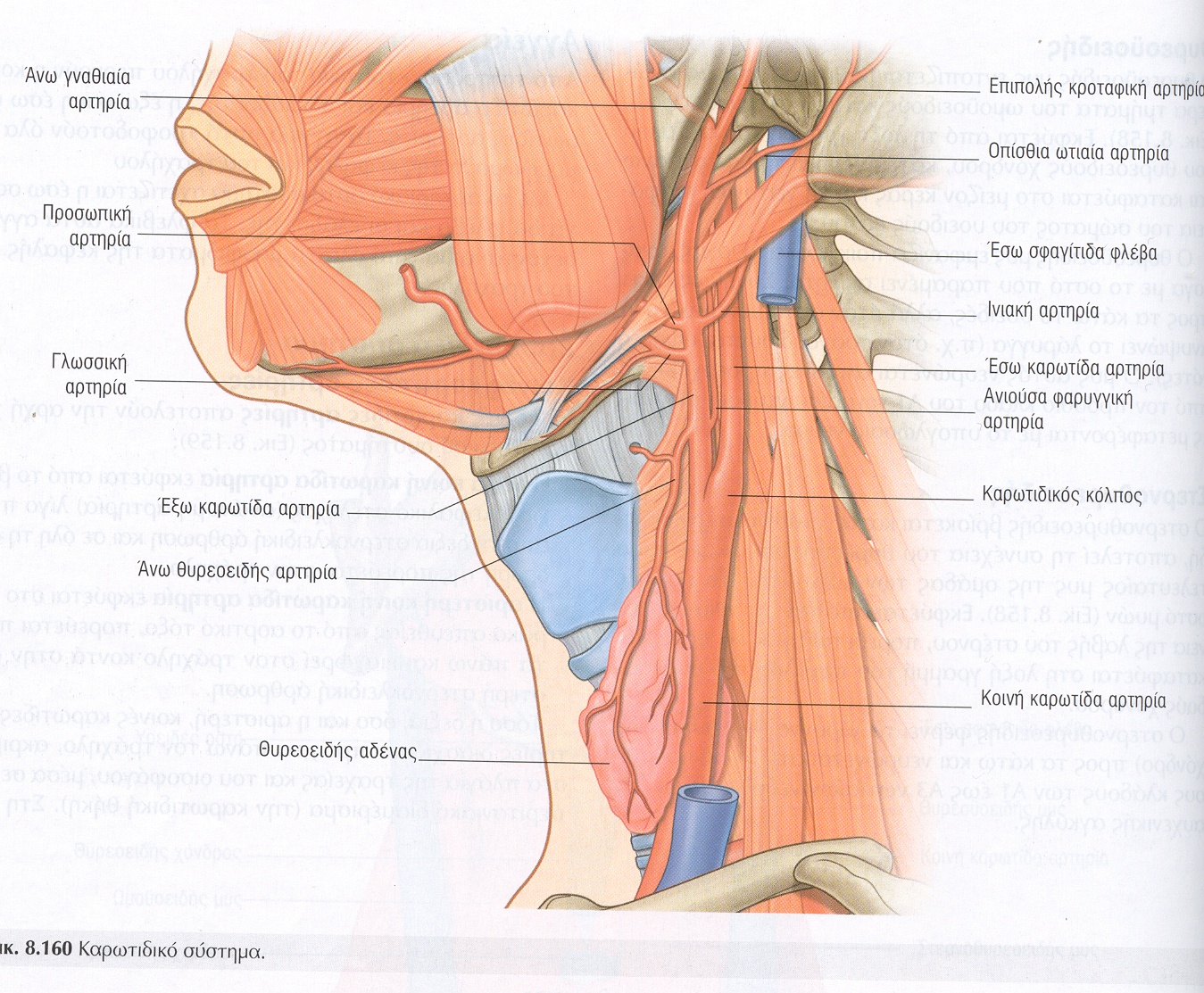 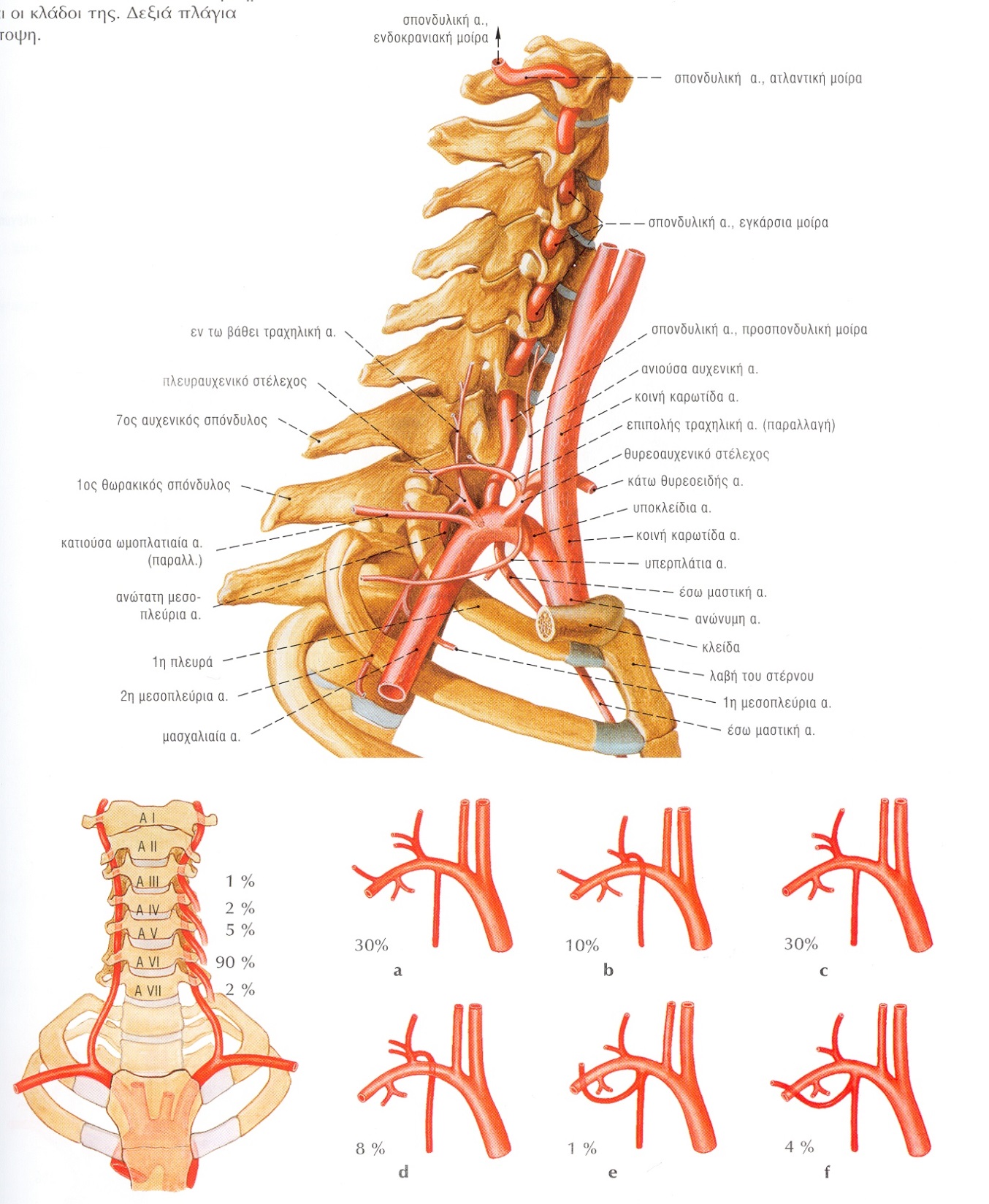 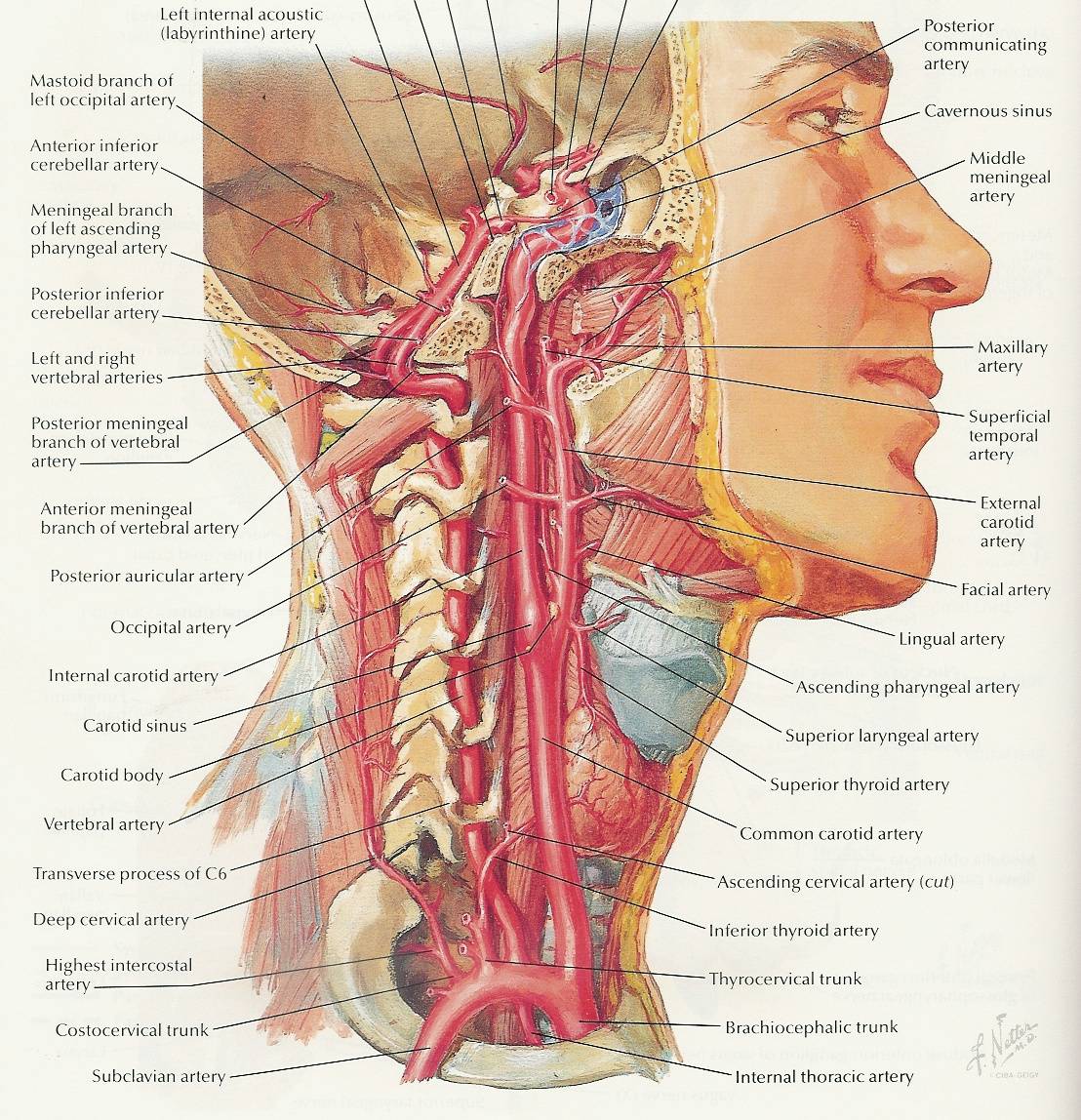 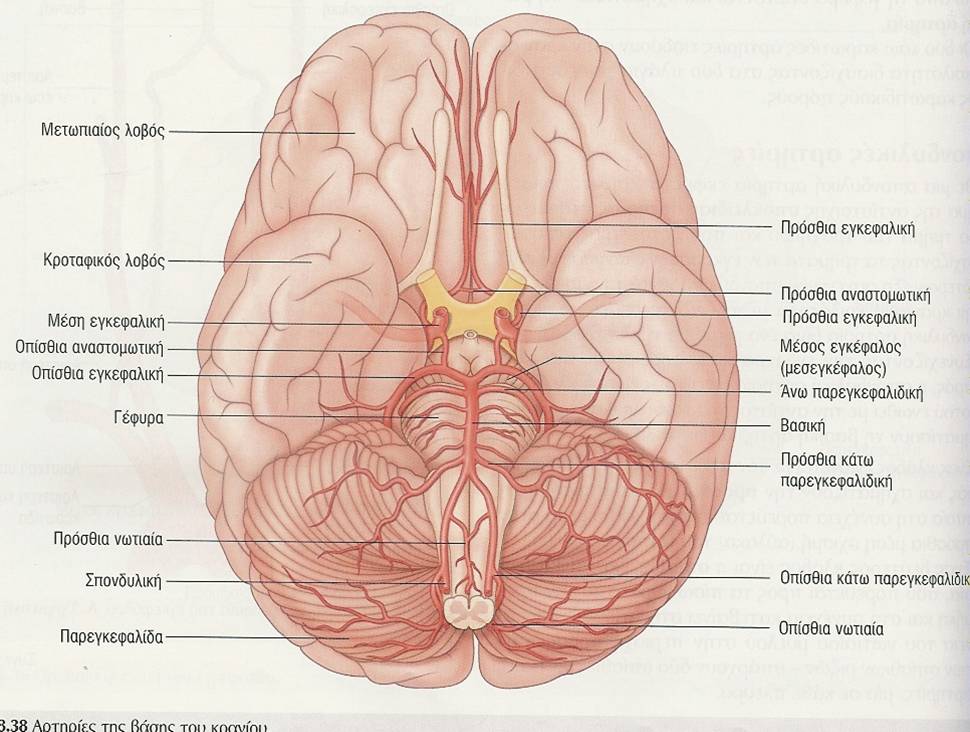 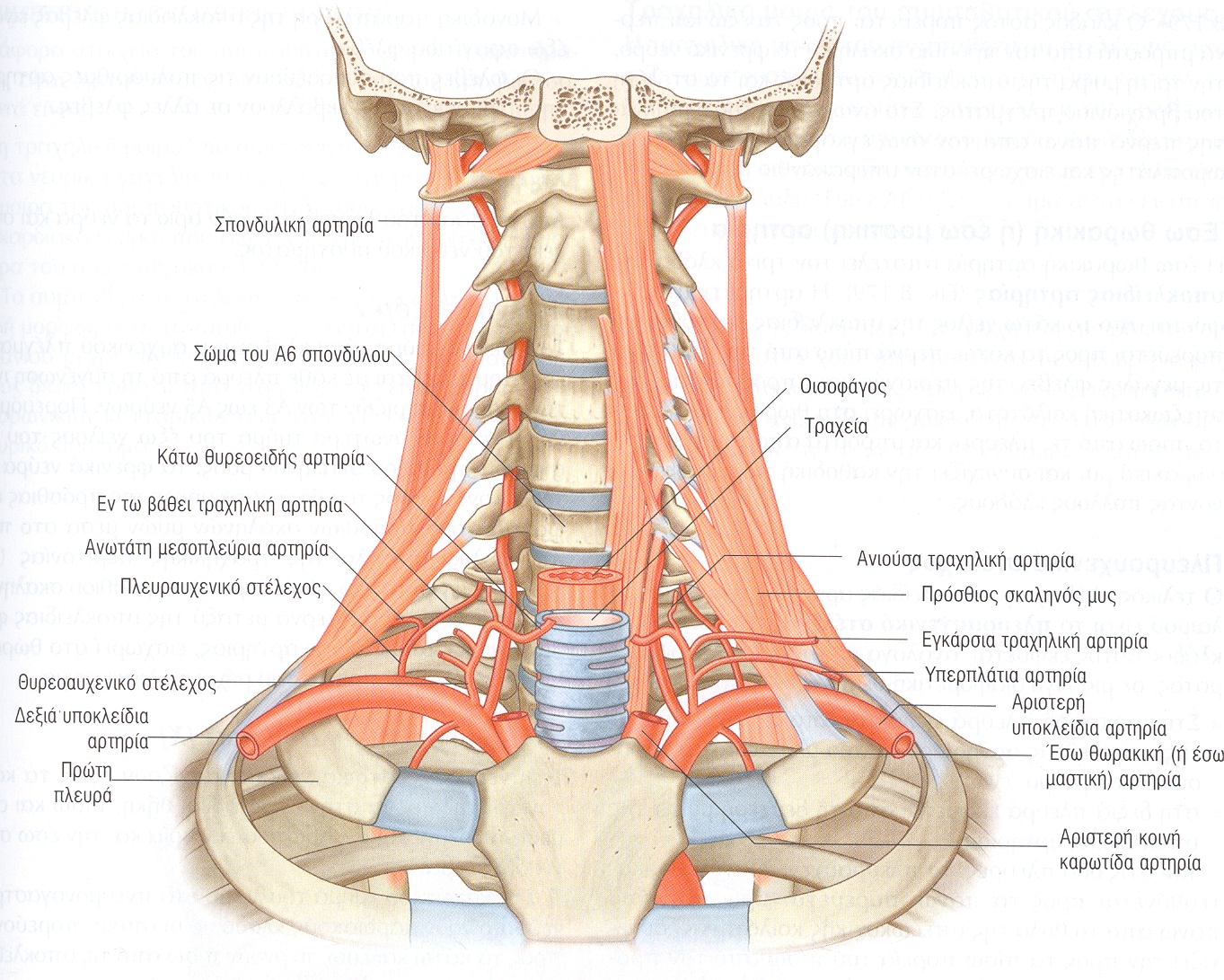 Κλάδοι υποκλείδιας αρτηρίας
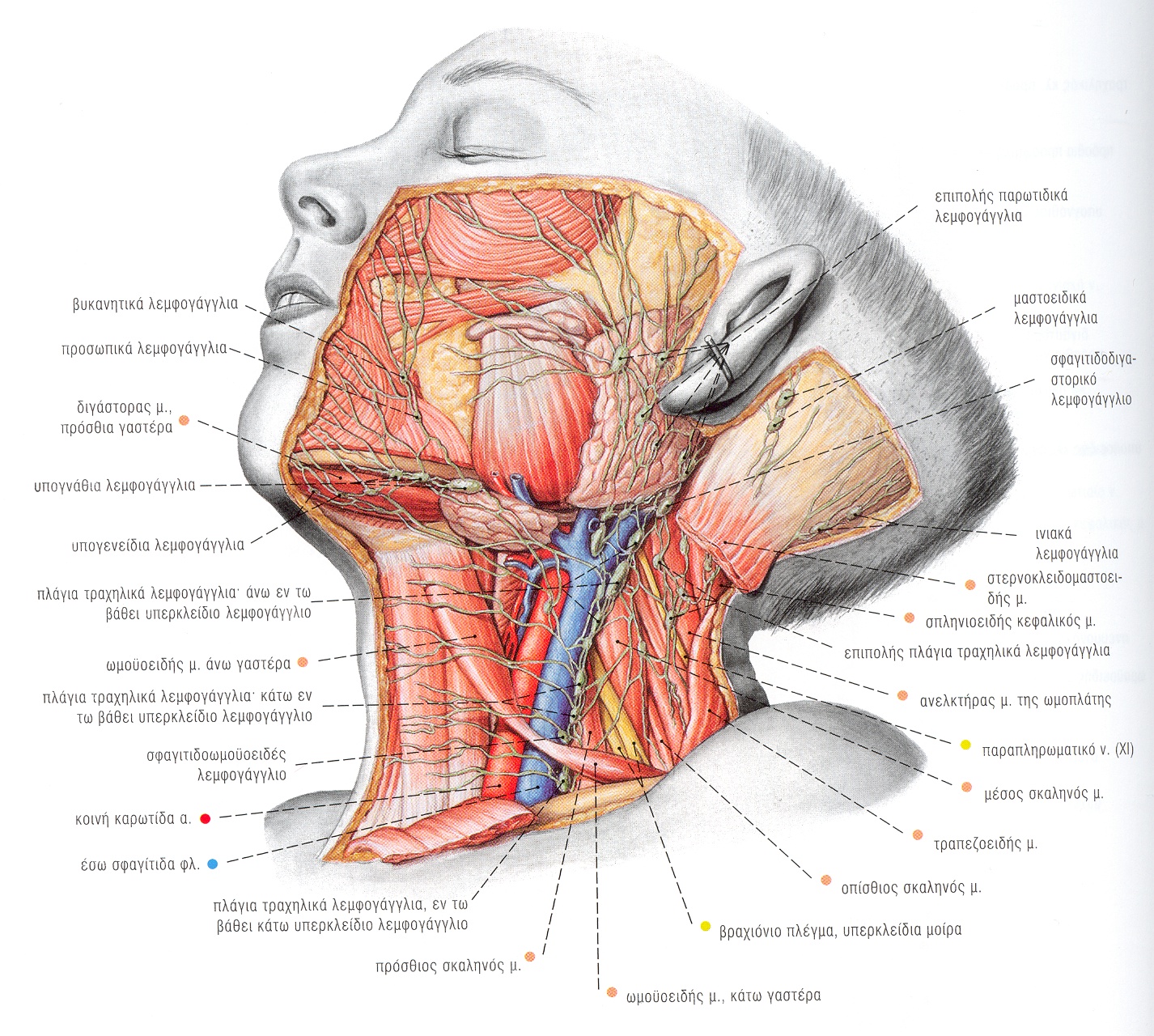 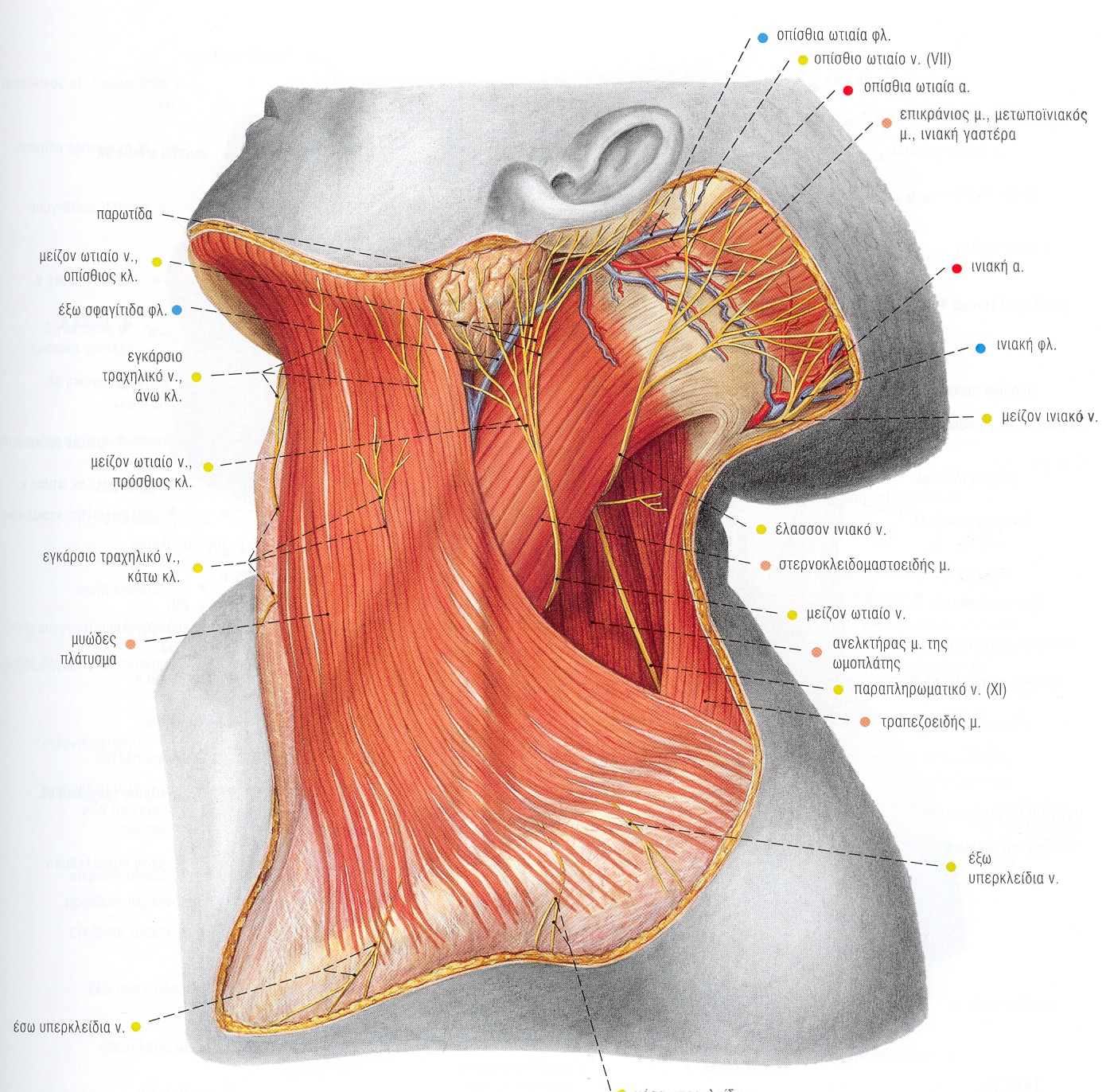 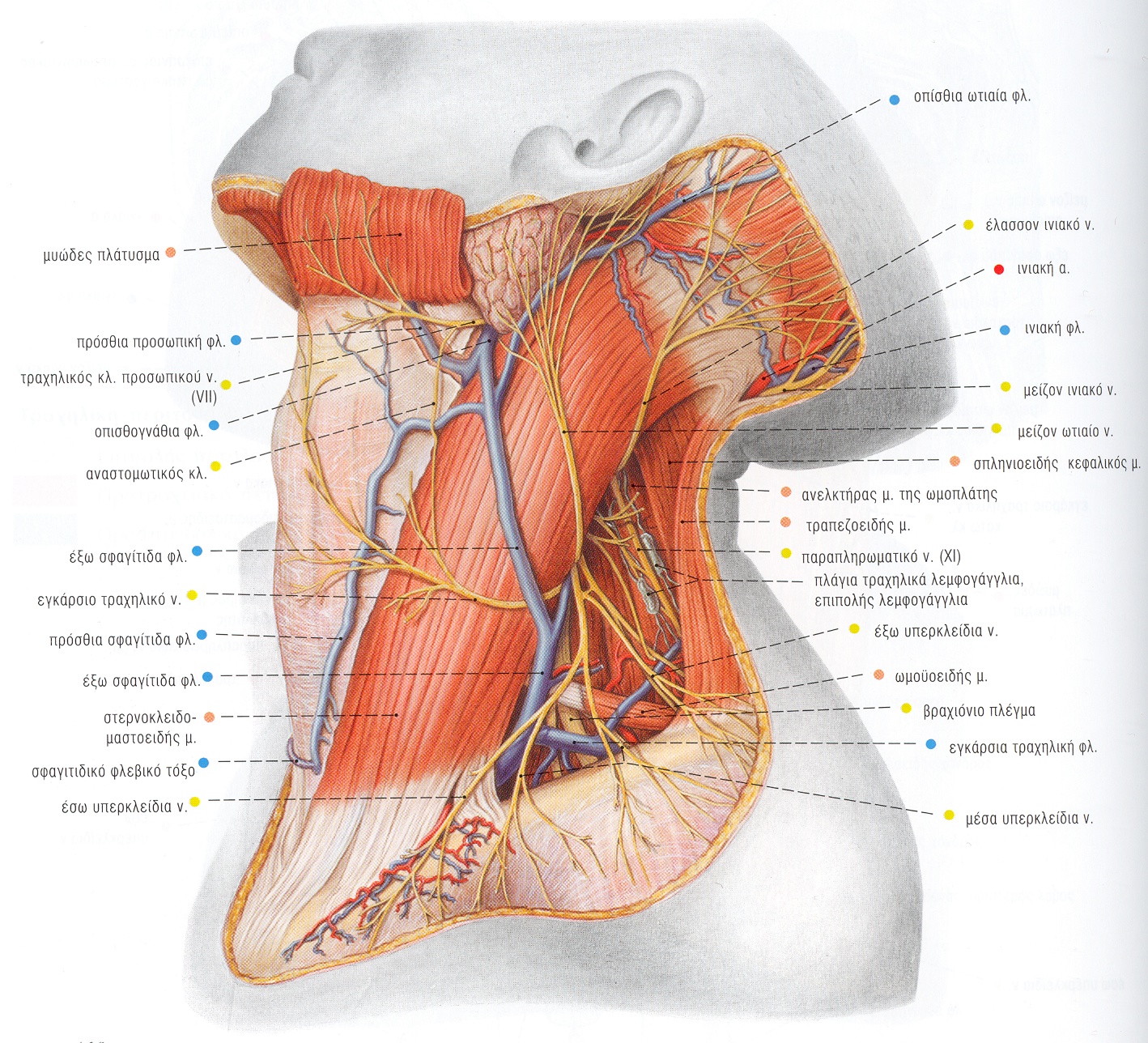 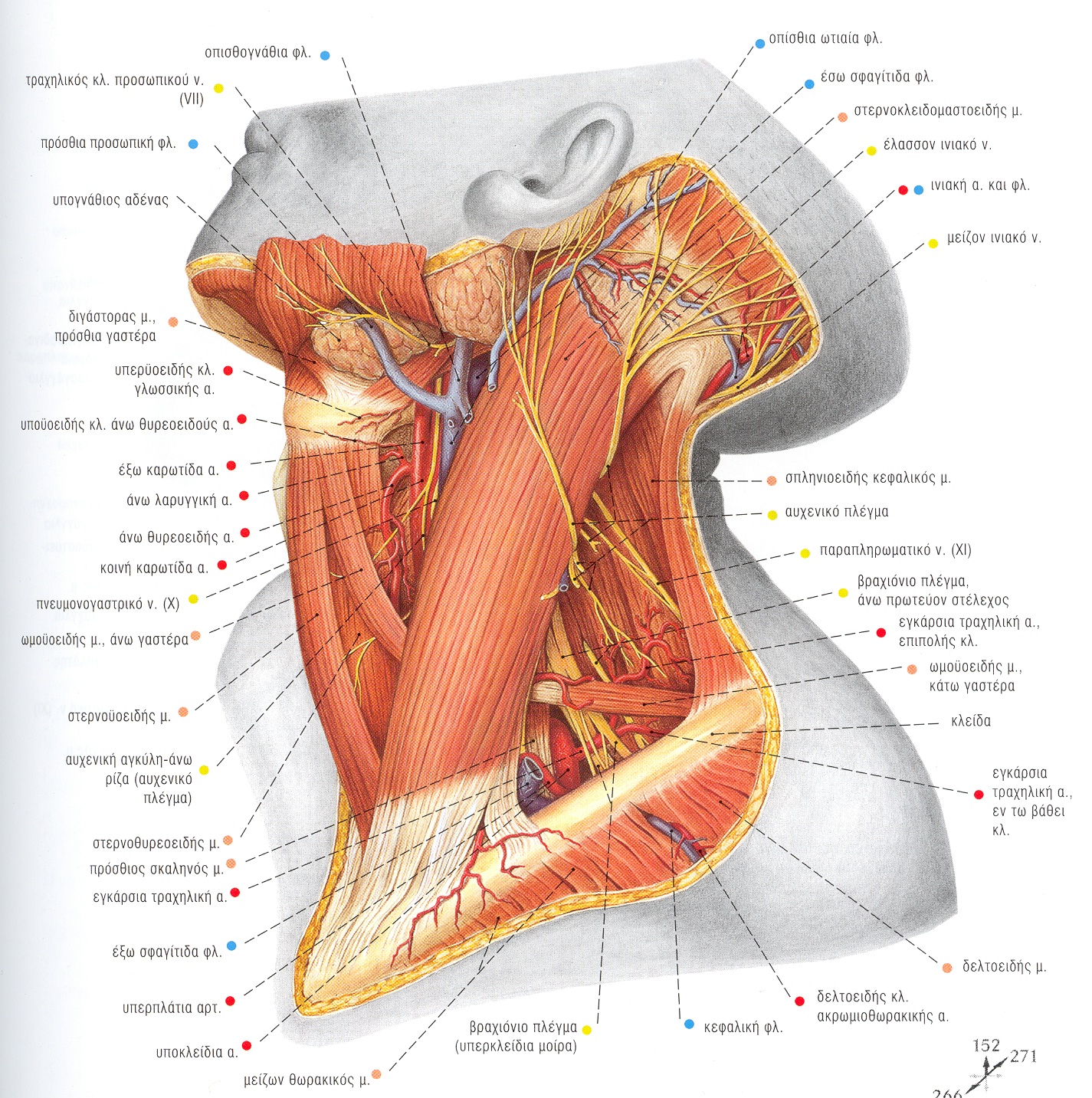 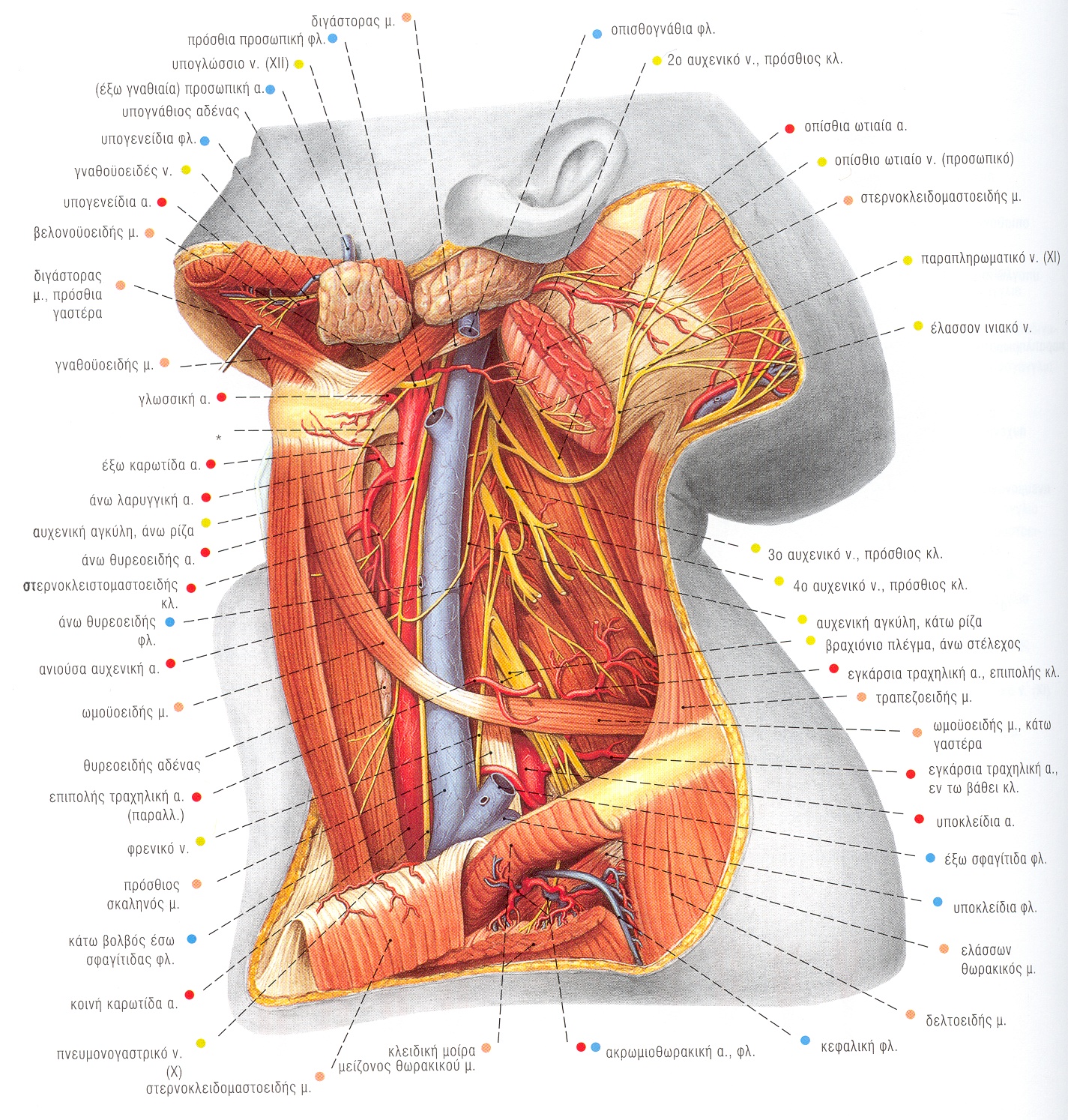 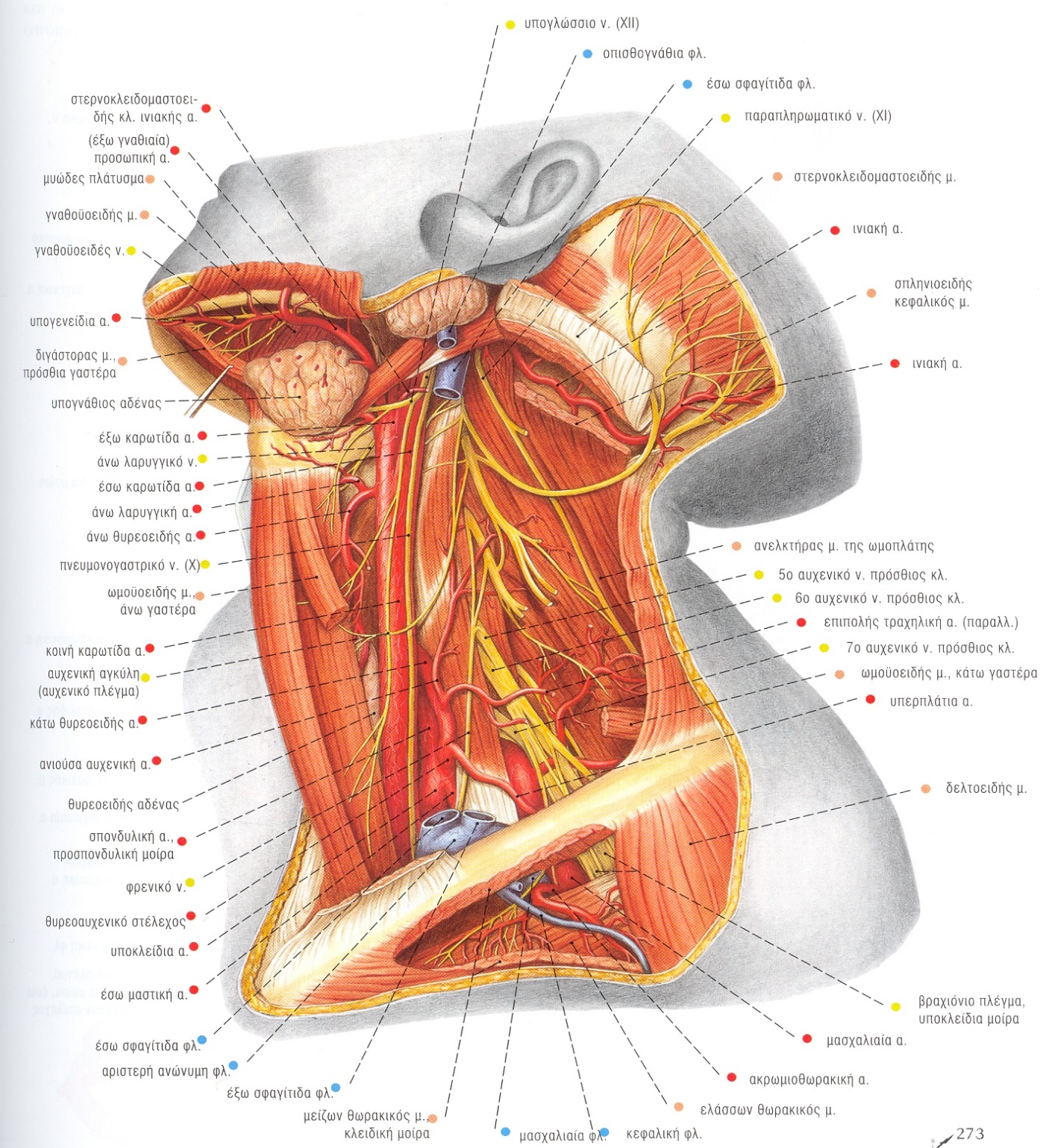 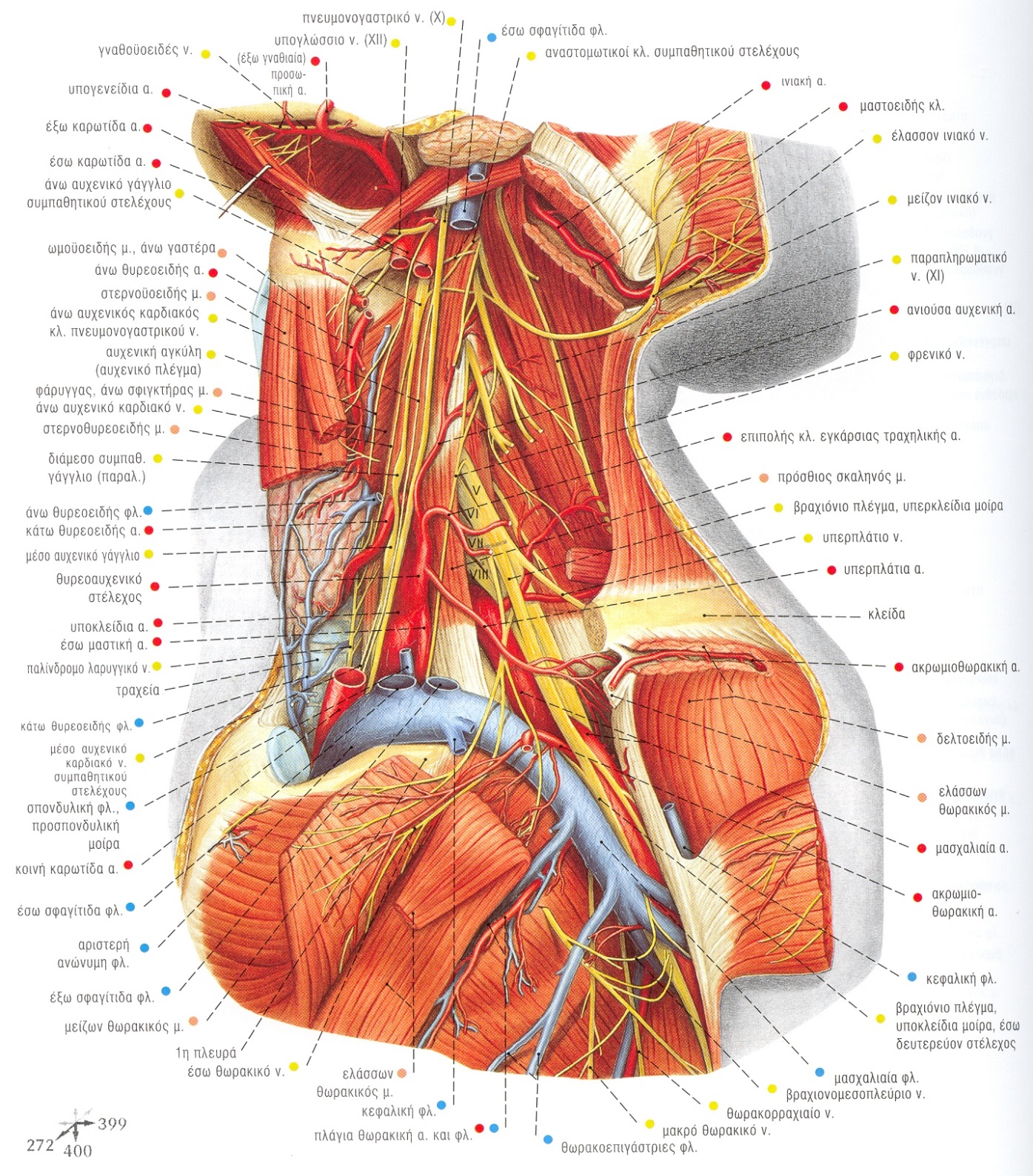 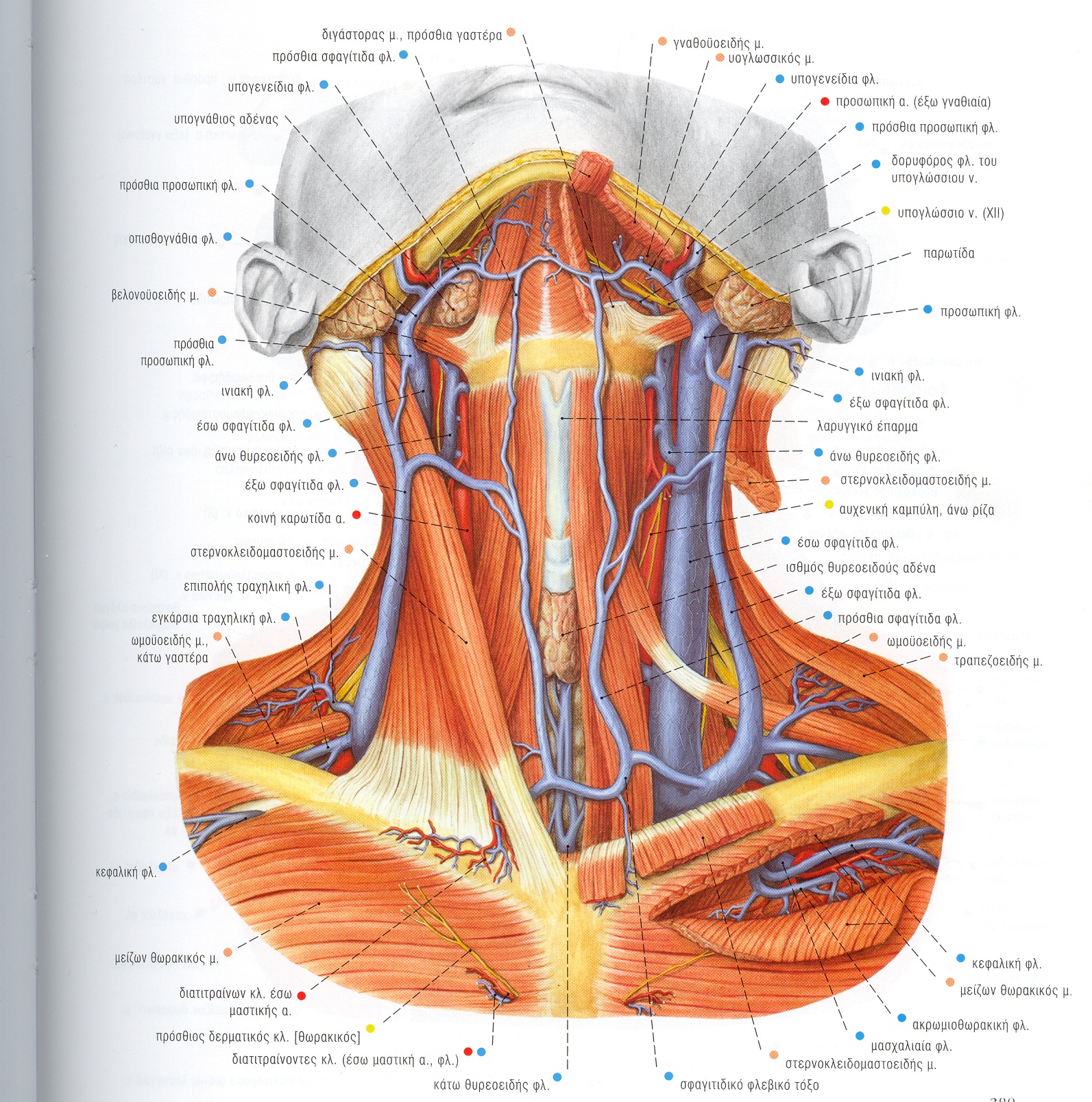 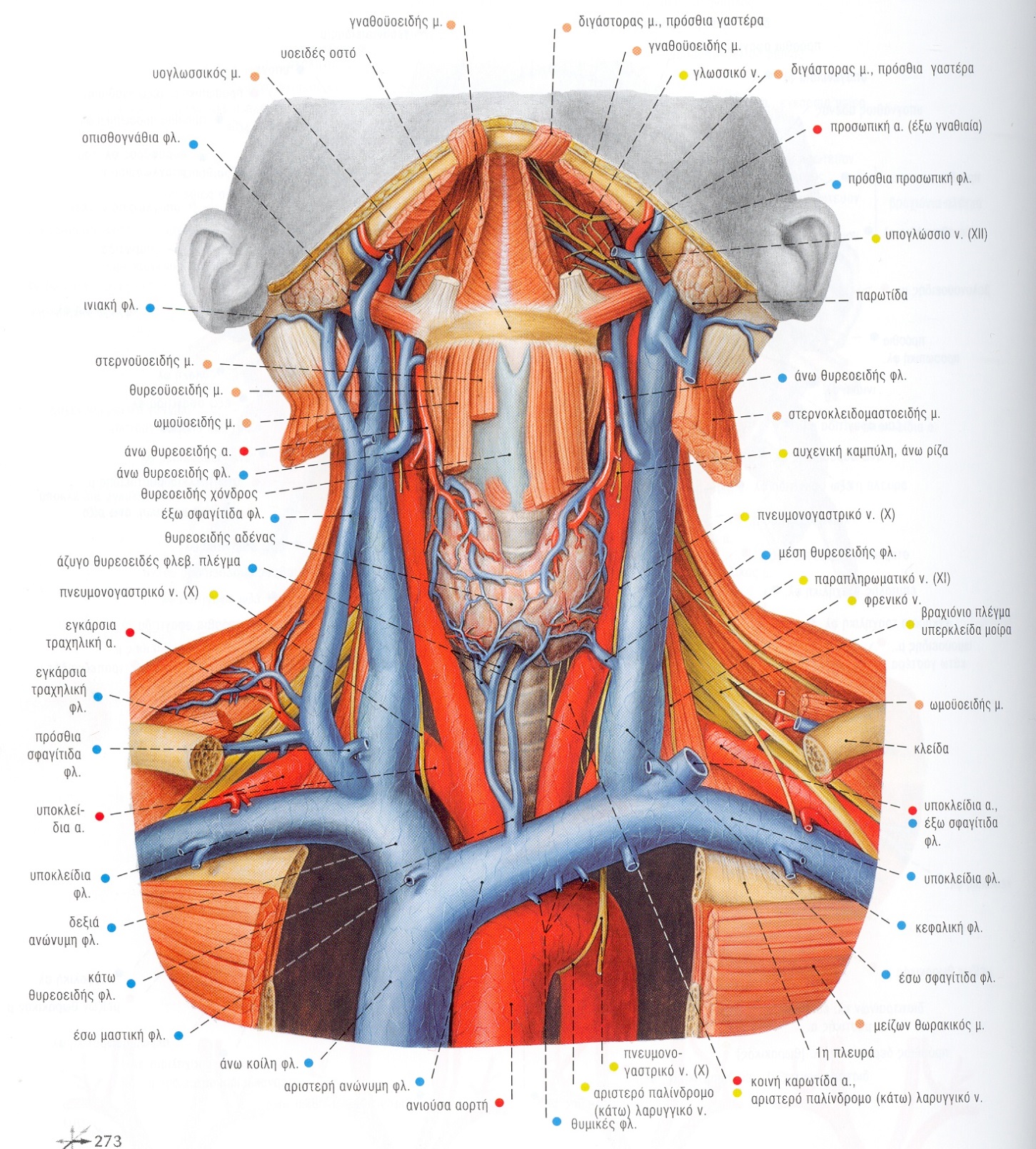 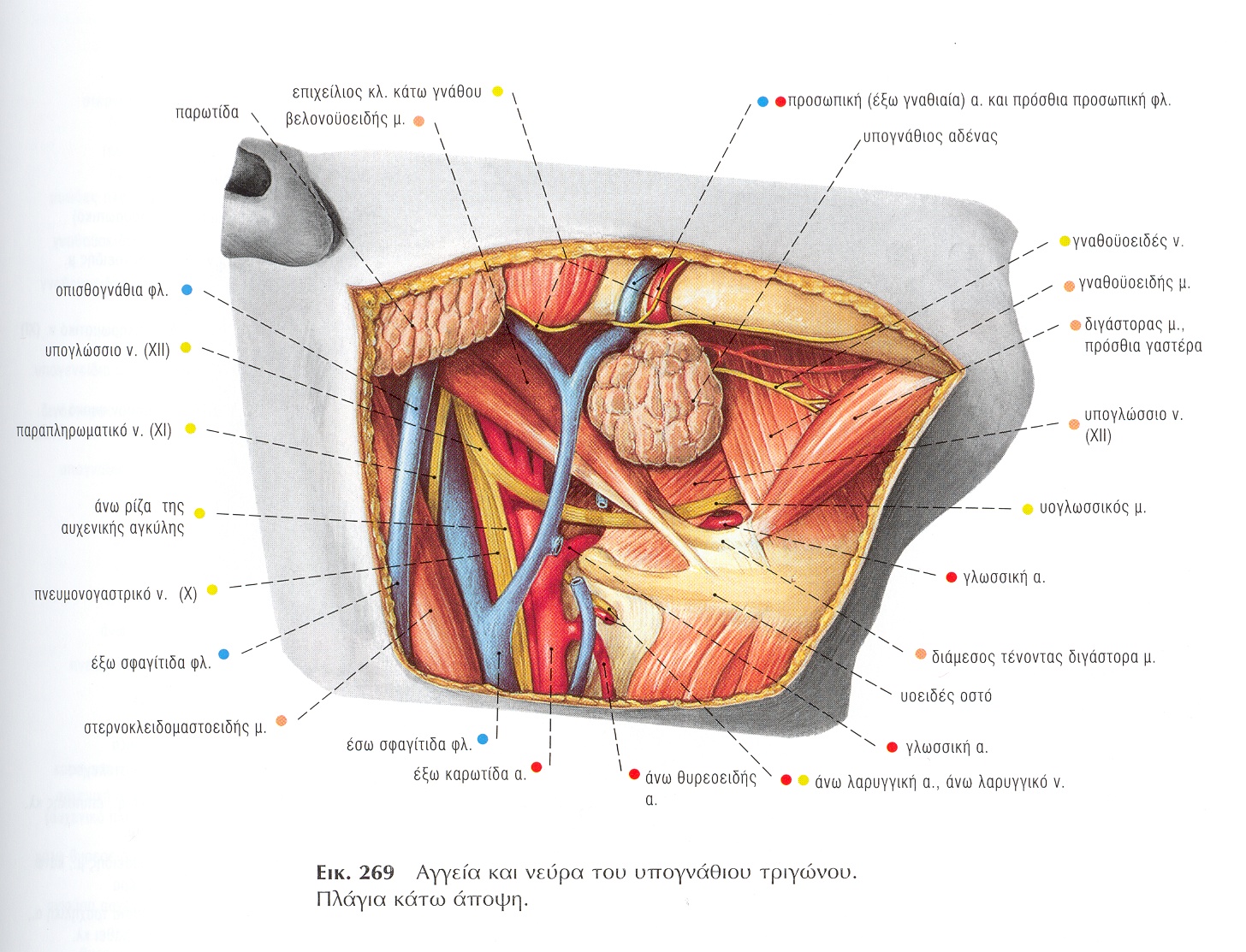 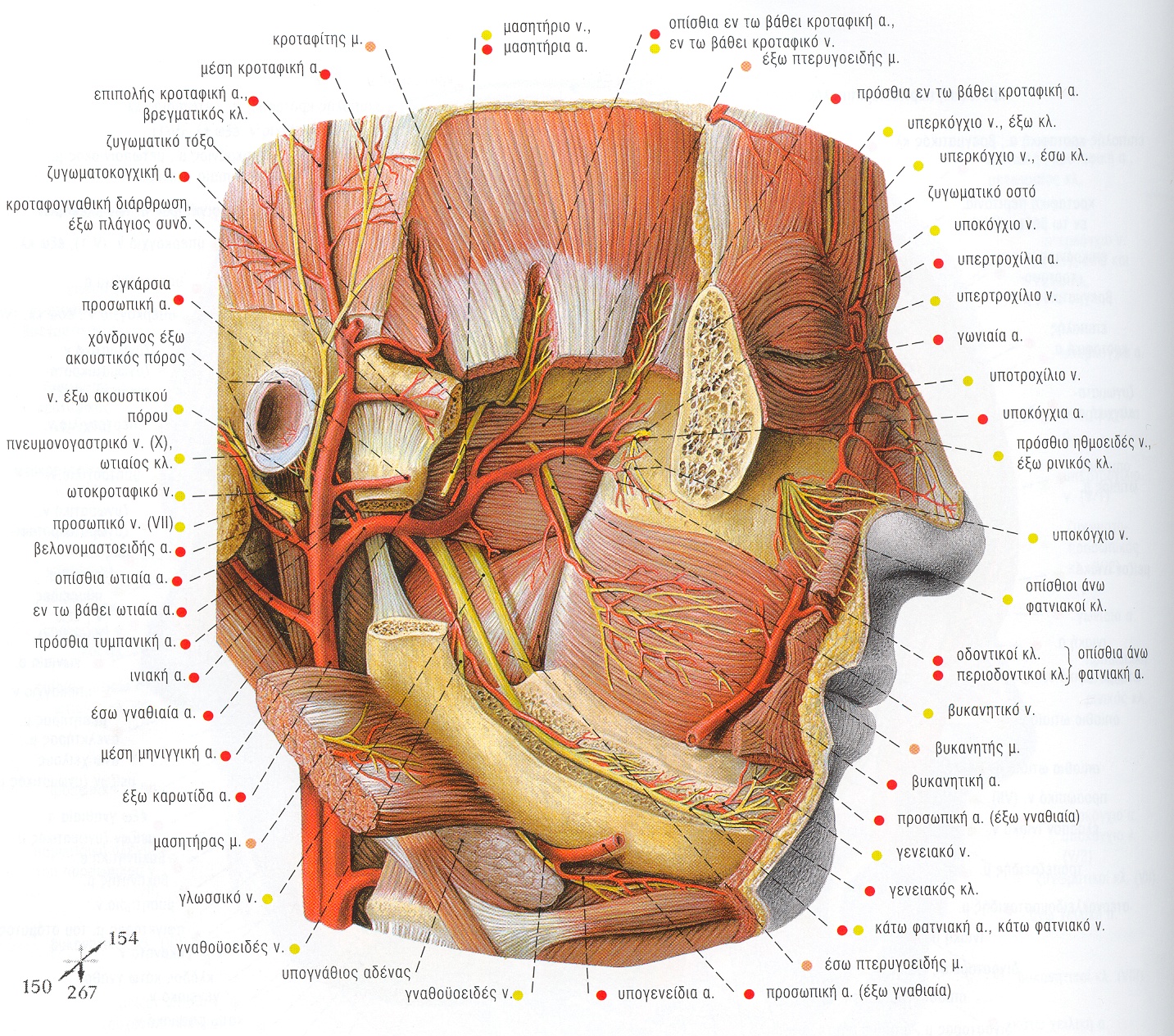 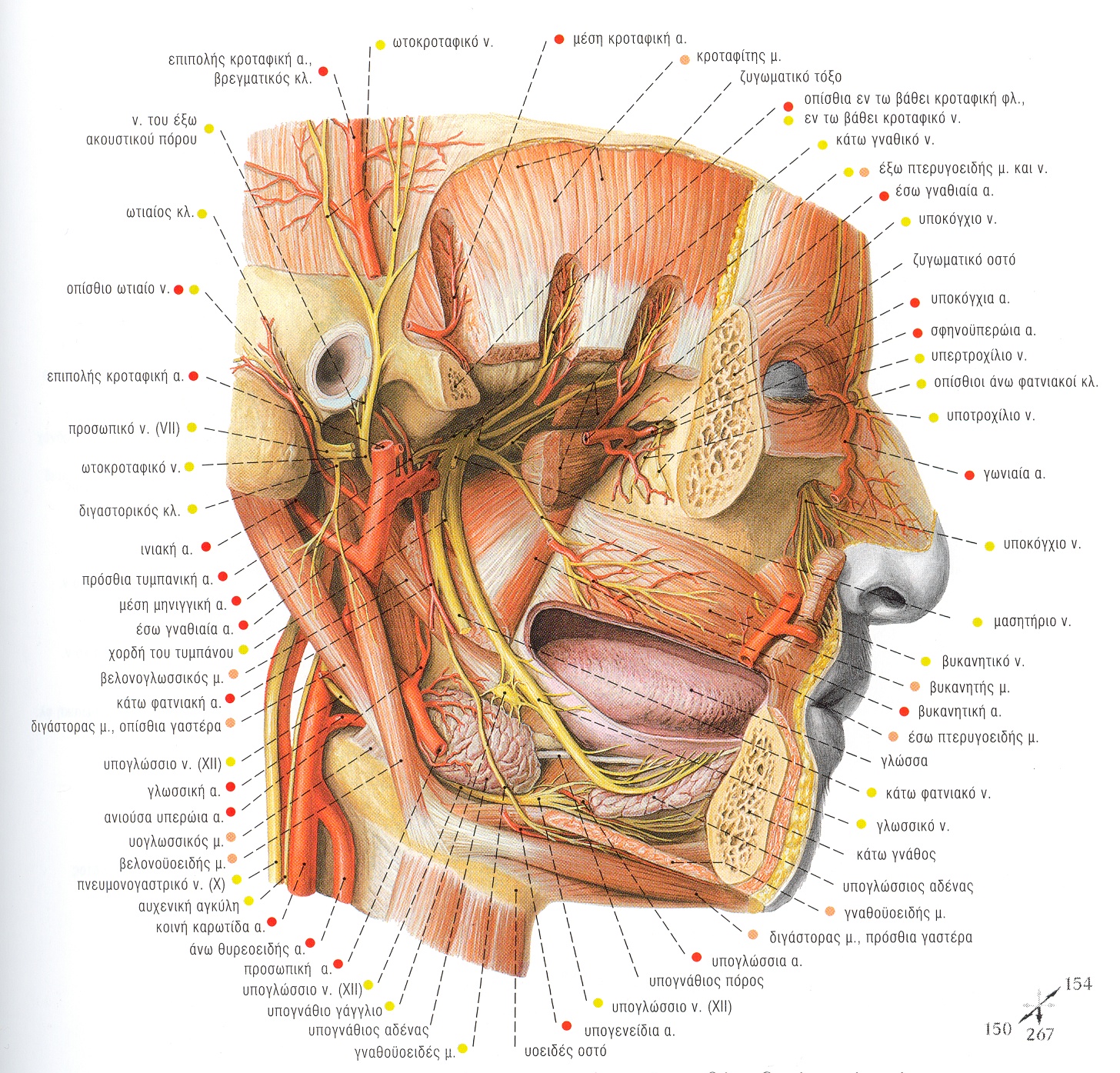 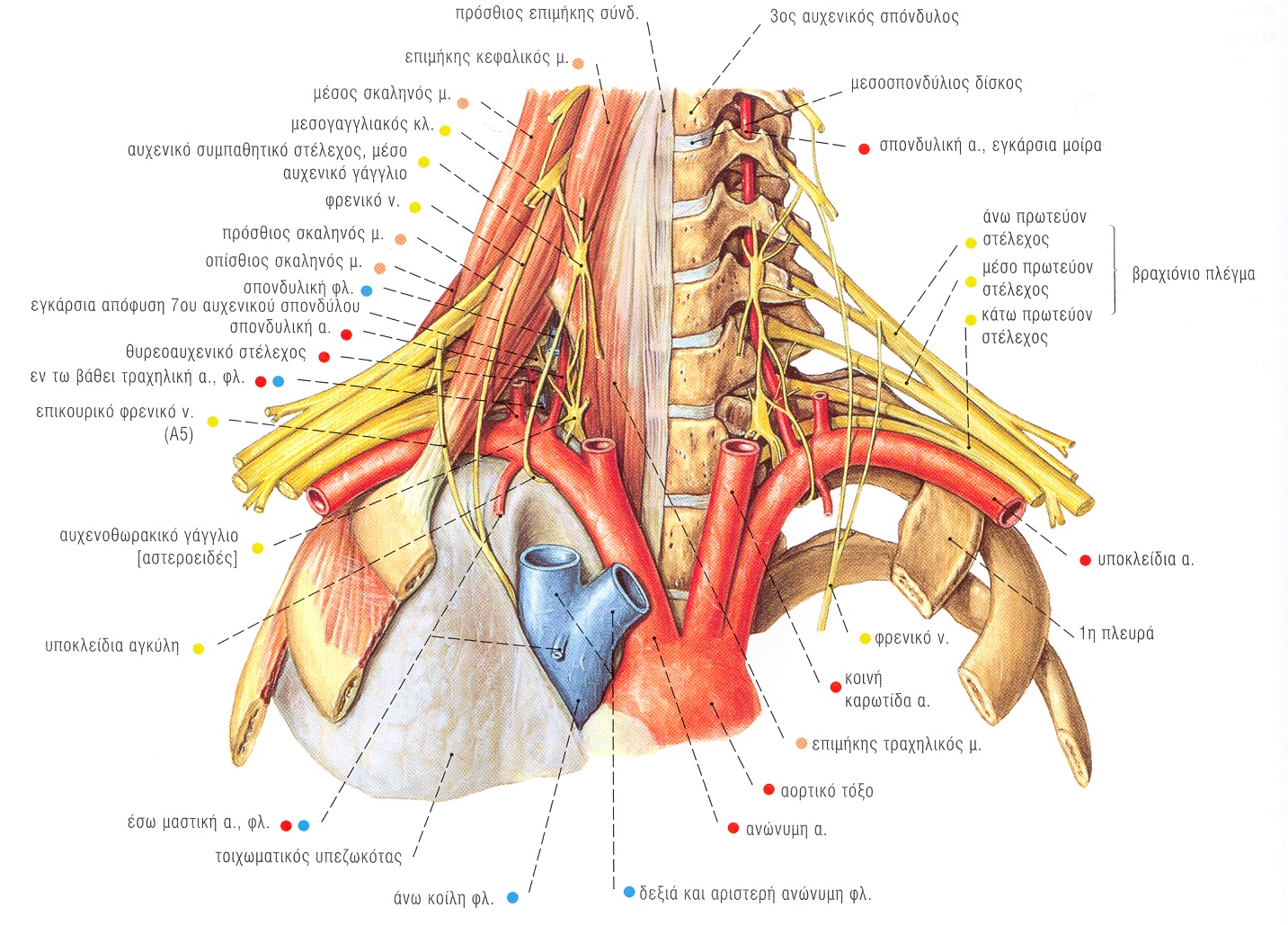 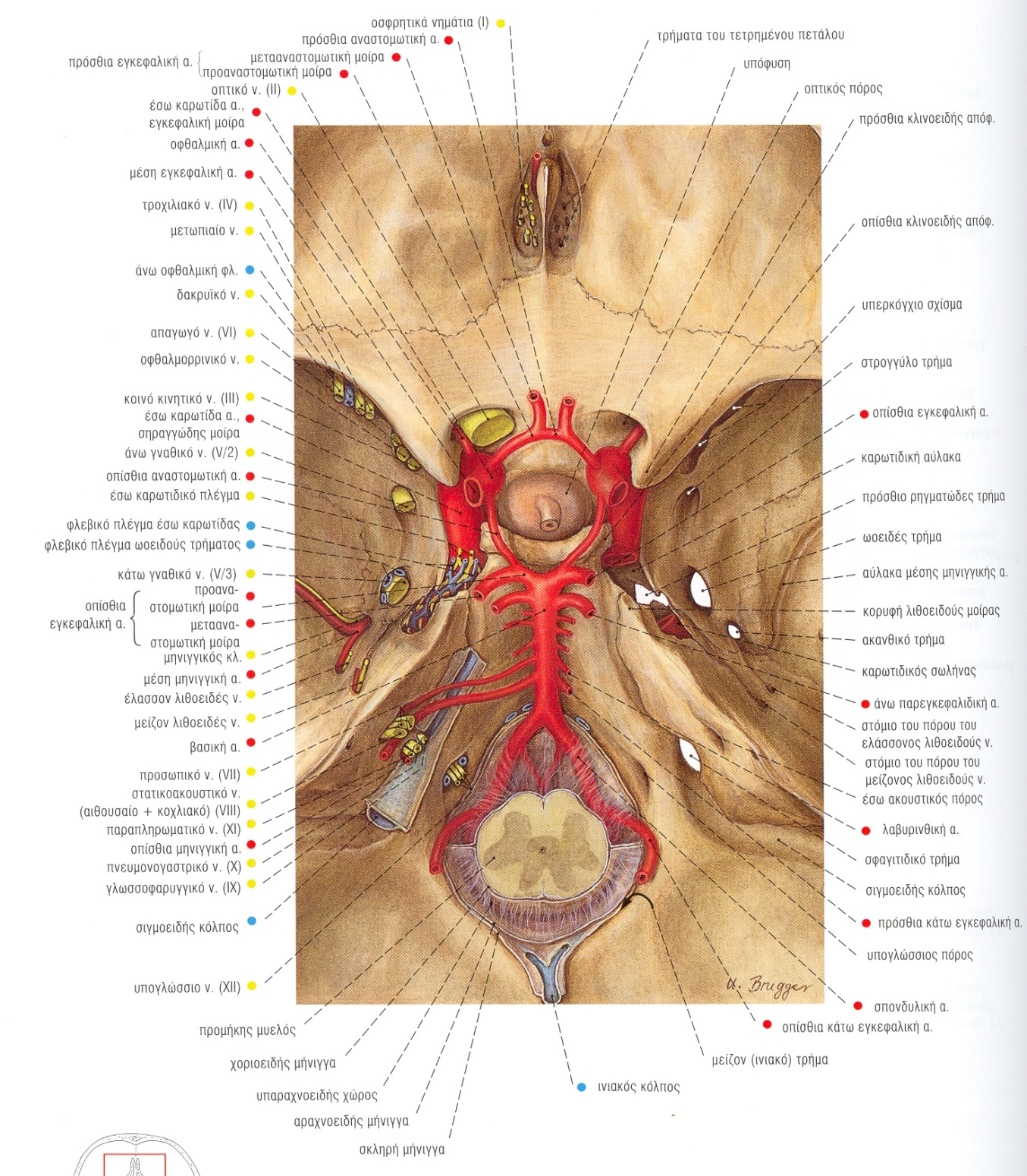